Learning and Aggregating Deep Local Descriptors forInstance-level Recognition
Tobias et al., ECCV 2020
2024-04-22
Kyubeom Han
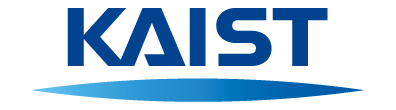 1
Review – Image Descriptors
Local descriptors : keypoint, regional
Global descriptors : high-level, holistic information
Aggregation of local descriptors
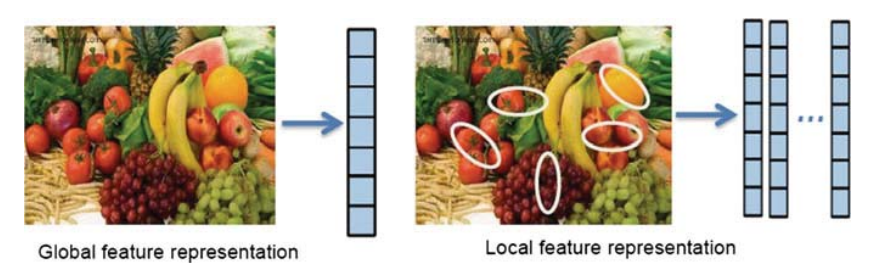 2
https://medium.com/@sim30217/what-are-local-features-and-global-features-in-image-baa28451a8ee
Review – Instance-level Recognition
Local descriptors to provide fine-grain information on dense predictions
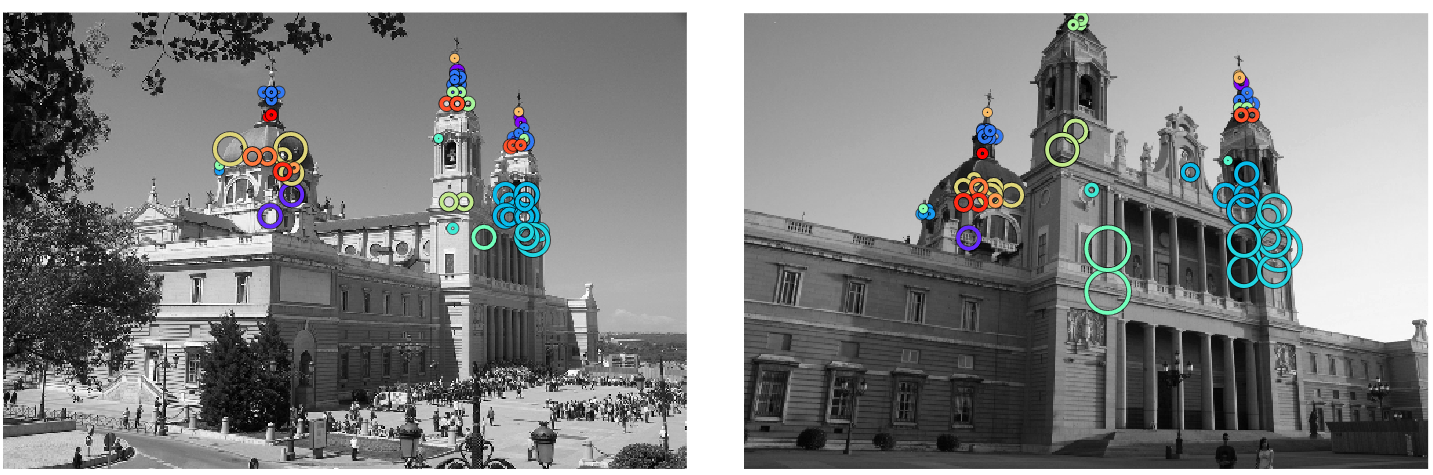 3
Review – Learning-based Descriptors
Training a neural network to encode descriptors
Classification loss, Average precision, Metric learning
All based on image labels, not dense labels
Need a way to extract discriminative local descriptors
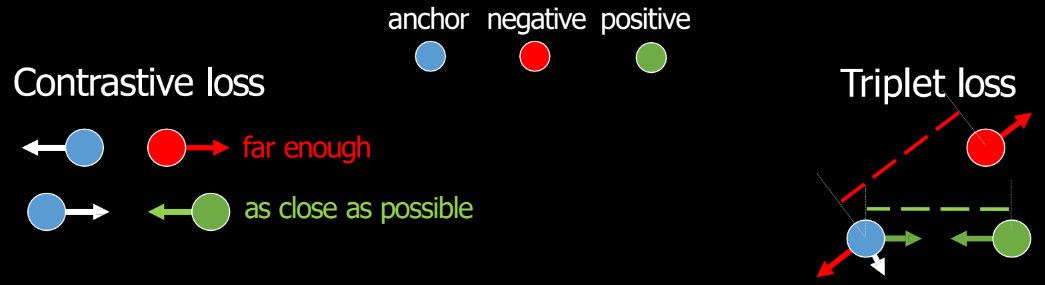 4
Slide from CS588
Motivation
Learning-based Local Descriptors for Instance-level Tasks
5
DEep Local Feature (DELF)
Train model w/ image classification
Find local descriptor via learnable spatial attention
Select discriminative features for classification task
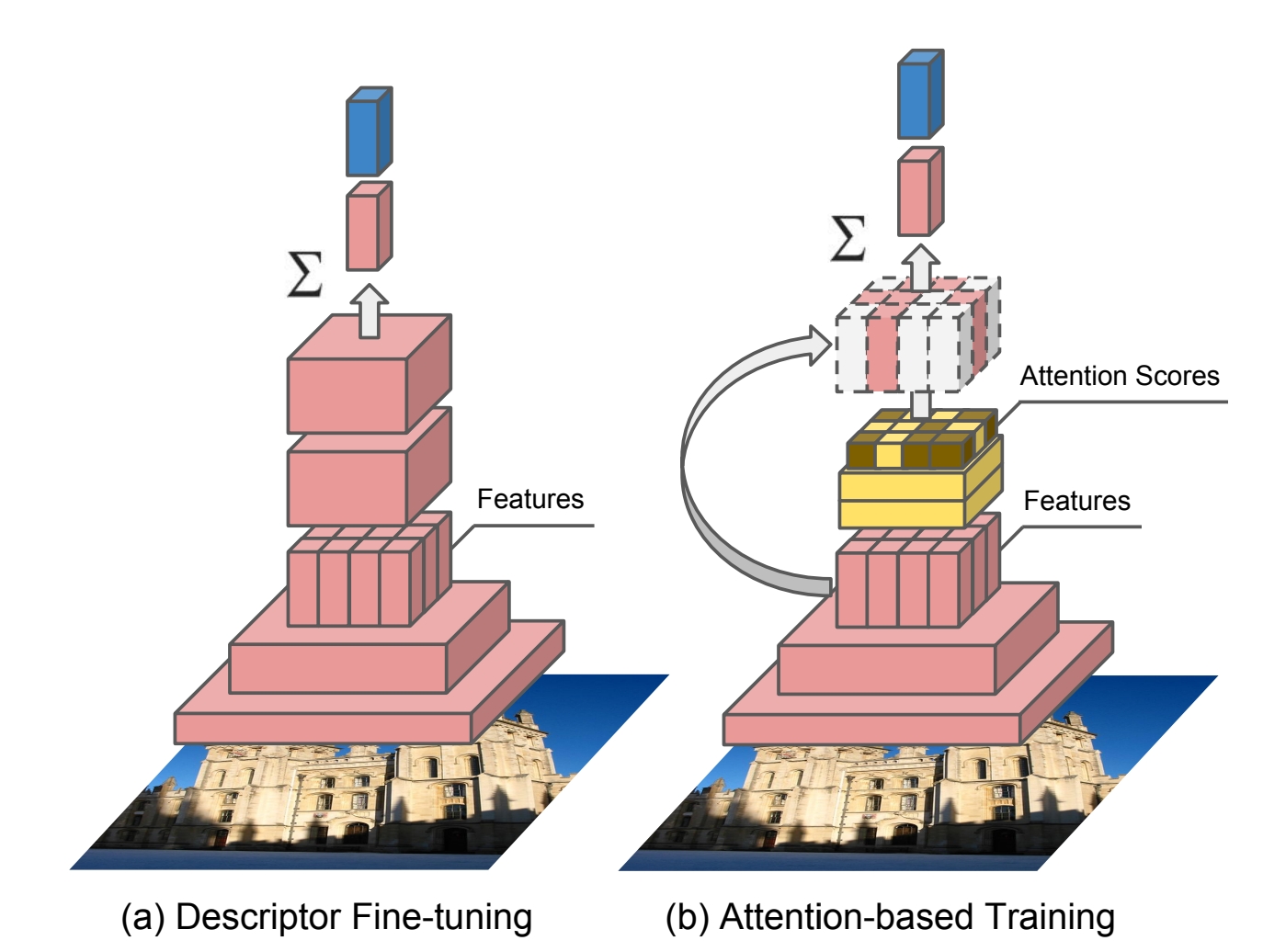 6
Large-scale Image Retrieval with Attentive Deep Local Feature, Noh et al., ICCV 2017
DELF for Image Retrieval
Select K-top descriptors with highest attention score
Perform matching (e.g., ASMK)
(Optional) Re-ranking via Spatial Verification
Shown better performance than learning-based global descriptors
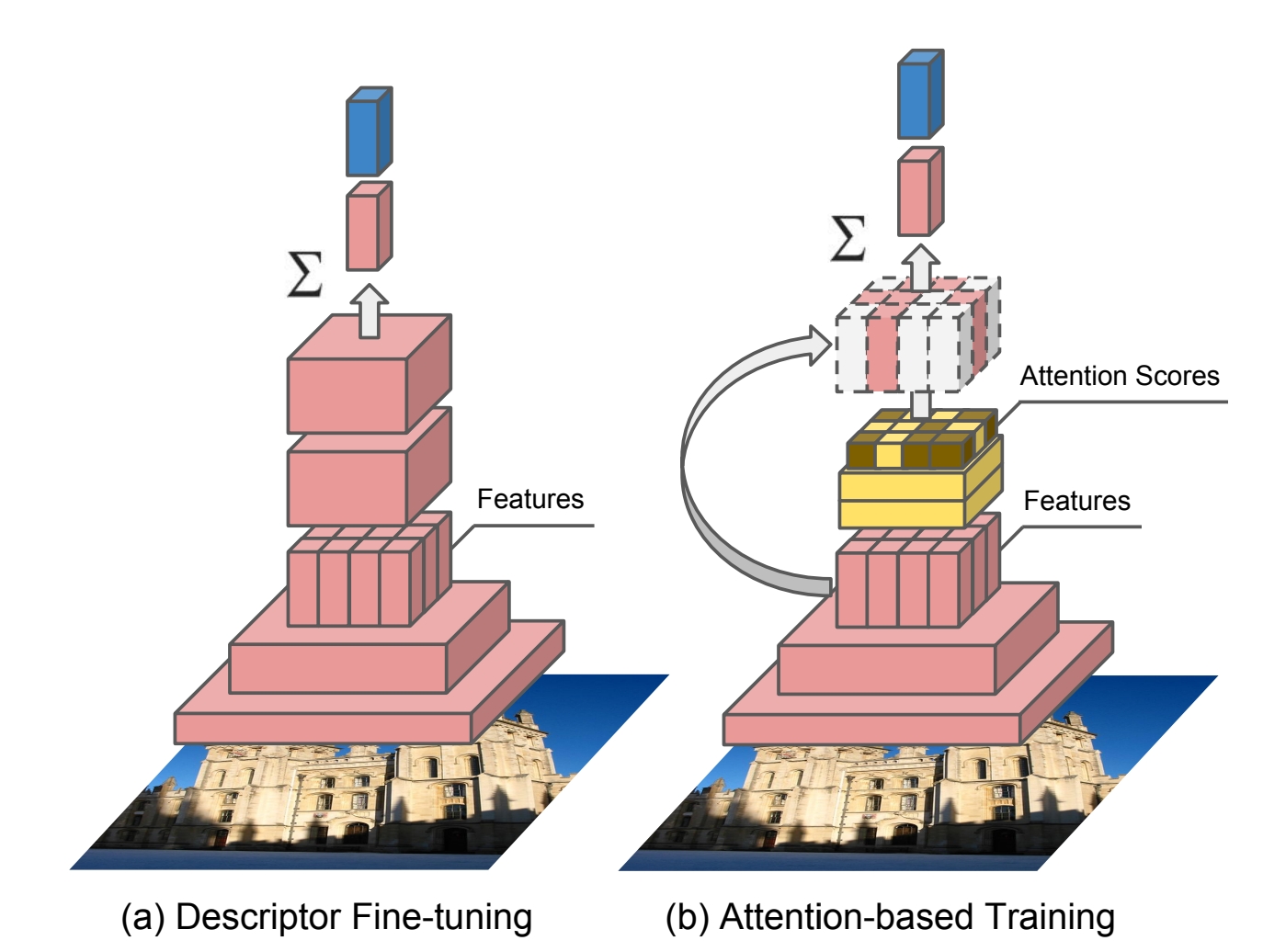 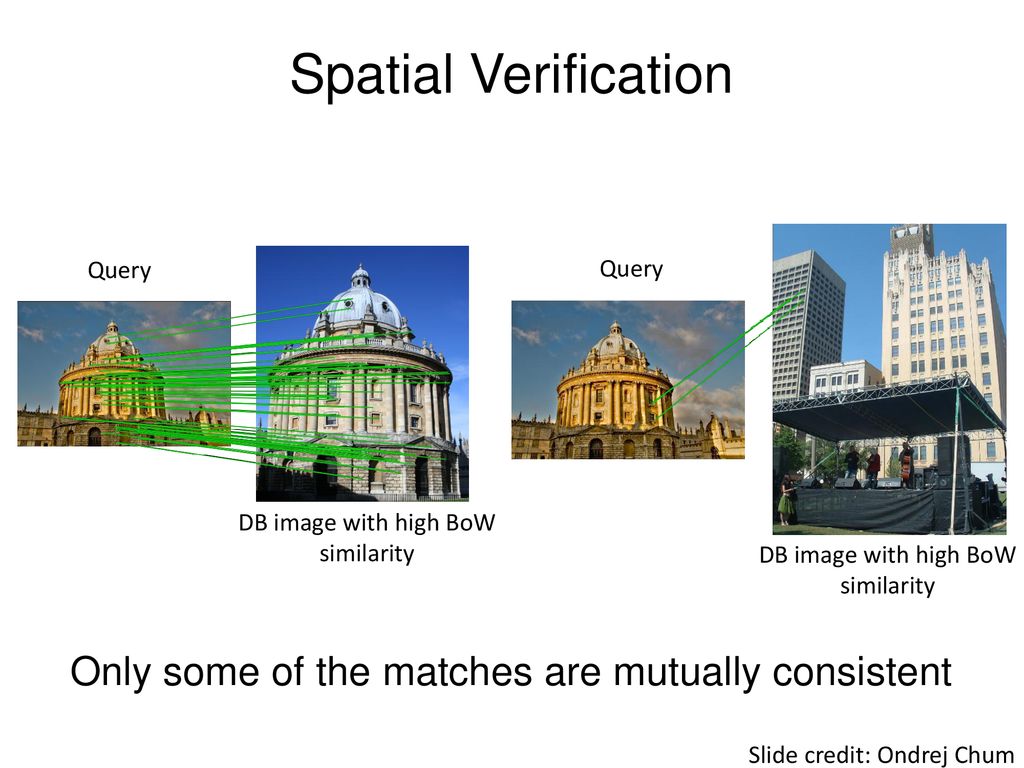 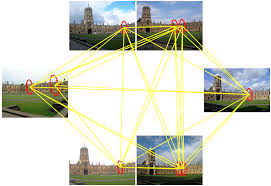 Matching
Re-ranking
DELF
7
Revisiting Oxford and Paris: Large Scale Image Retrieval Benchmarking Noh et al., CVPR 2018
Limitation of DELF-like Descriptors
Image-classification cannot provide enough guidance in locality for instance-level tasks
Not precisely localized: blurry spatial attention
How can we provide locally distinctive information without dense labels?
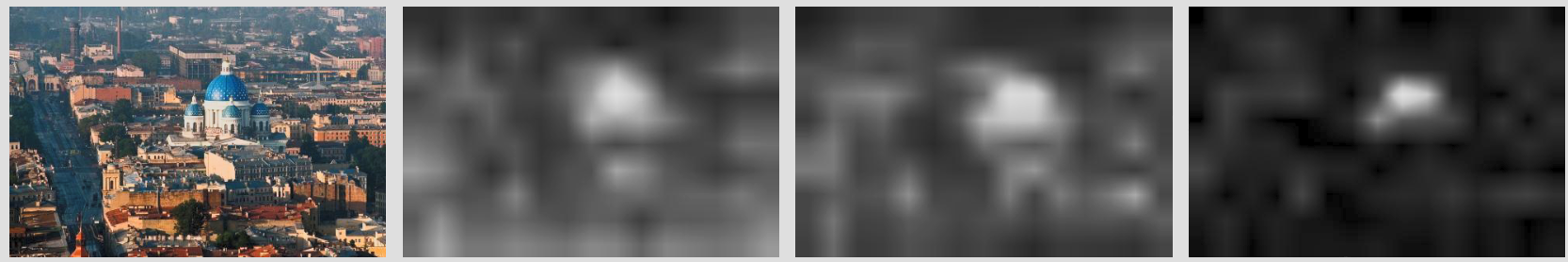 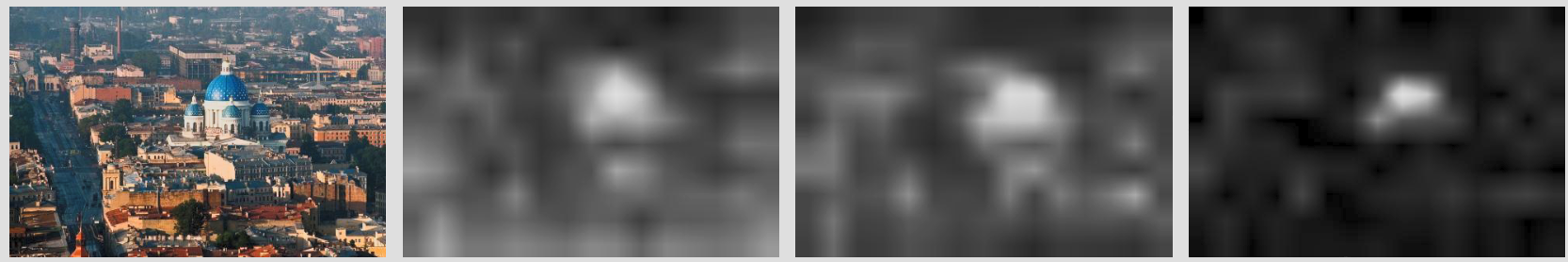 Attention-based scores of local descriptors
Input Image
L2 norm oflocal descriptors
8
Large-scale Image Retrieval with Attentive Deep Local Feature, Noh et al., ICCV 2017
Selective Matching Kernel (SMK)
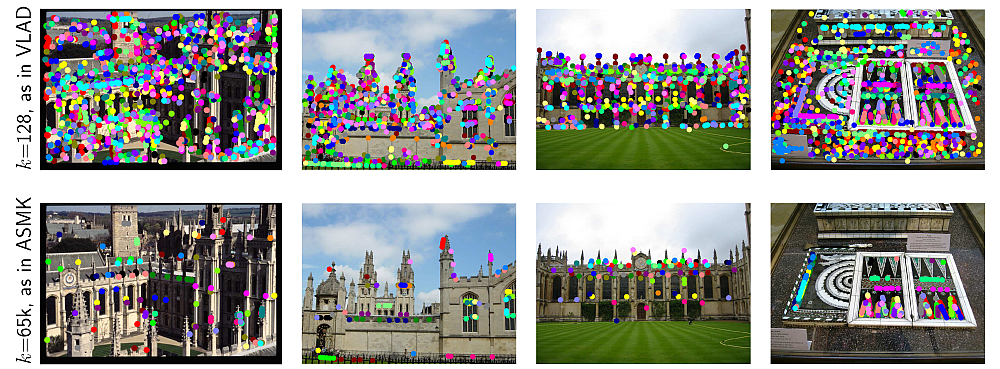 9
Selective Matching Kernel (SMK)
Step 2. Calculate similarity based on co-existing codebook descriptors
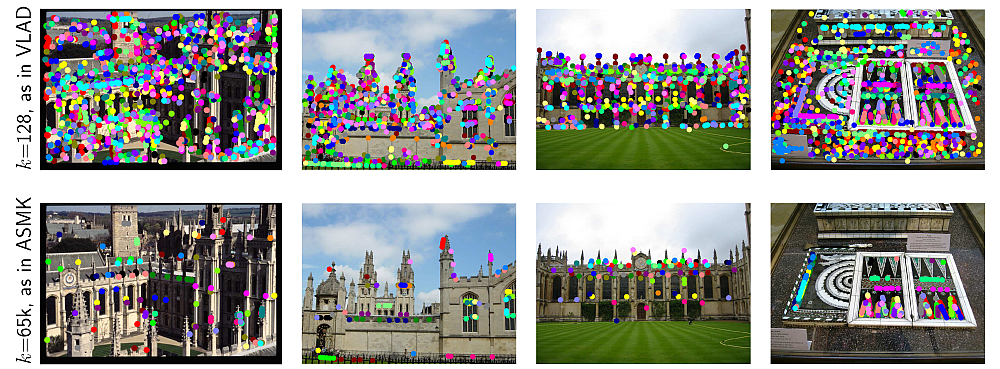 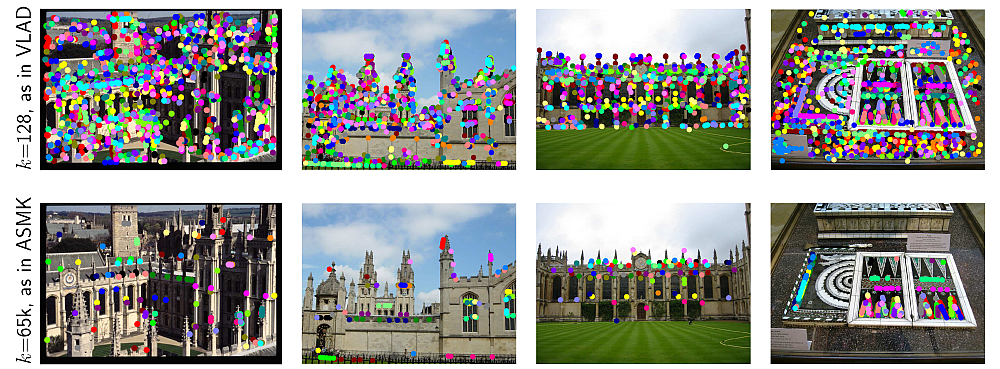 10
Aggregated SMK (ASMK)
Aggregate all local descriptors on each image before calculating similarity 
Efficient calculation, Handle bursty descriptors, Improved matching performance
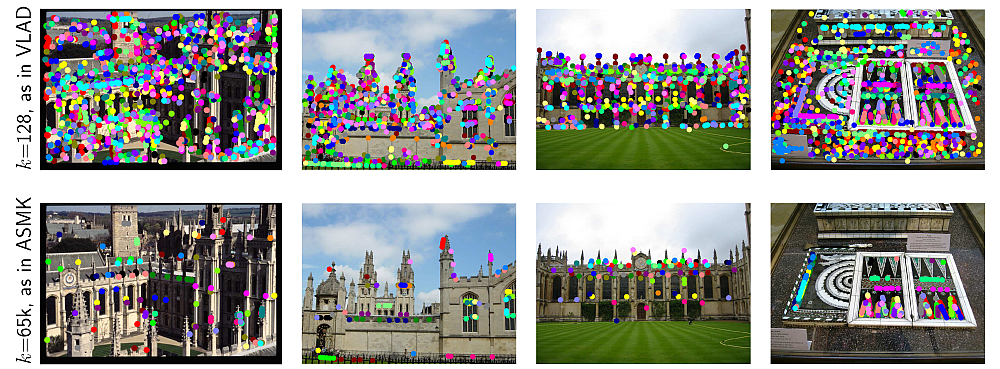 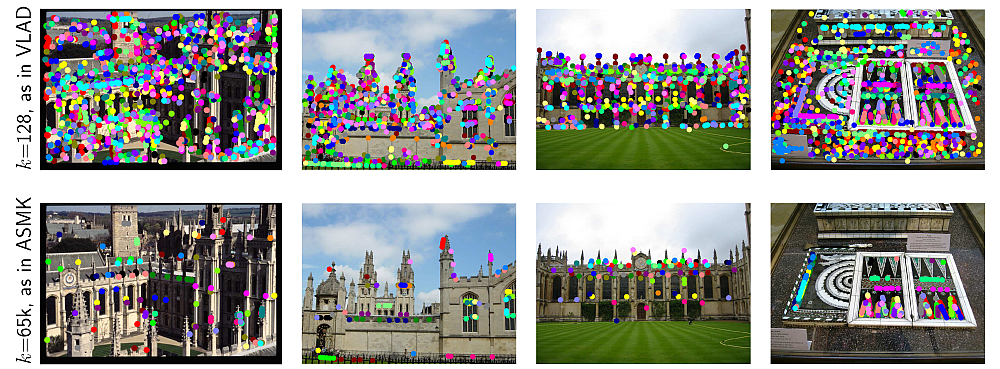 11
Metric Learning
Metric learning based on pair-wise similarity of dense image features
Same form as metric learning with global image descriptors (SPoC)
Global image descriptor
similarity
Pair-wise
Local descriptor
similairty
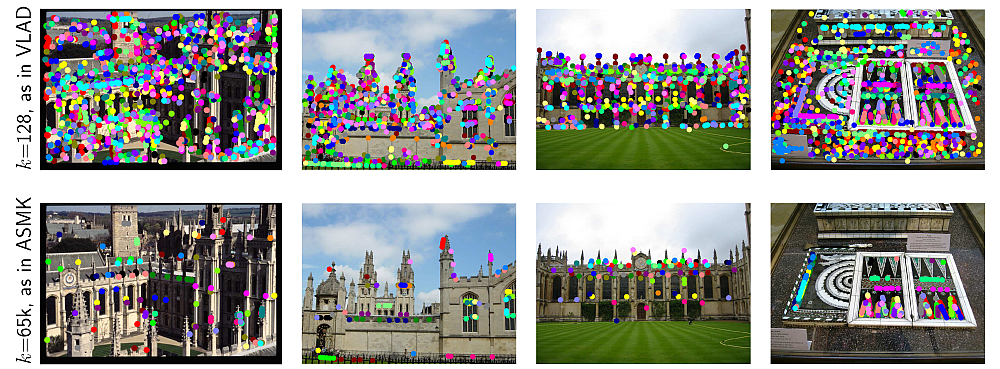 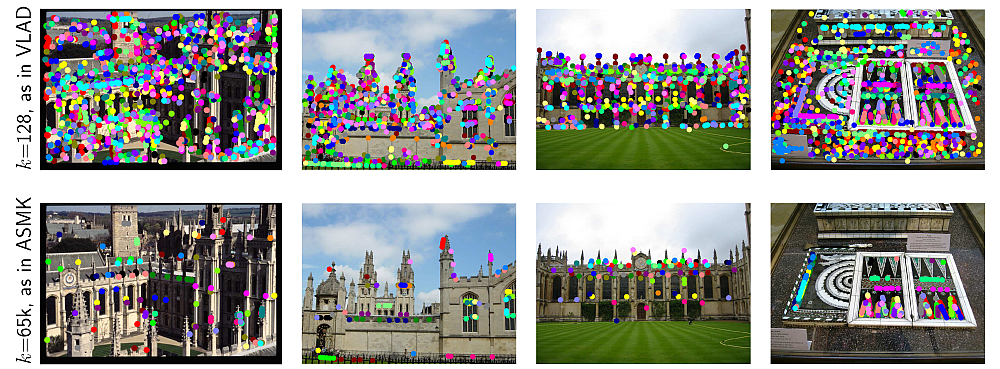 12
Metric learning with global image descriptors is eventually another type of matching kernel of ASMK!
Can be used as a surrogate task for optimizing local descriptors
How does metric learning allow to achieve good dense image features (local descriptors)?
Global image descriptor
similarity
Pair-wise
Local descriptor
similairty
13
Intuition of Metric Learning
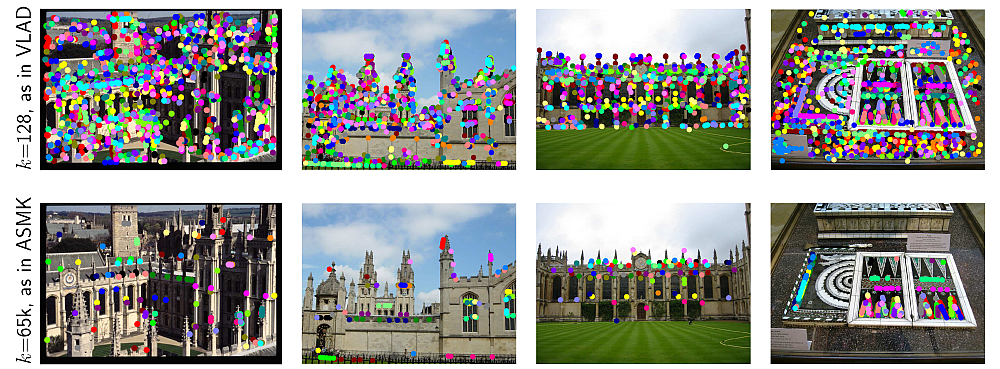 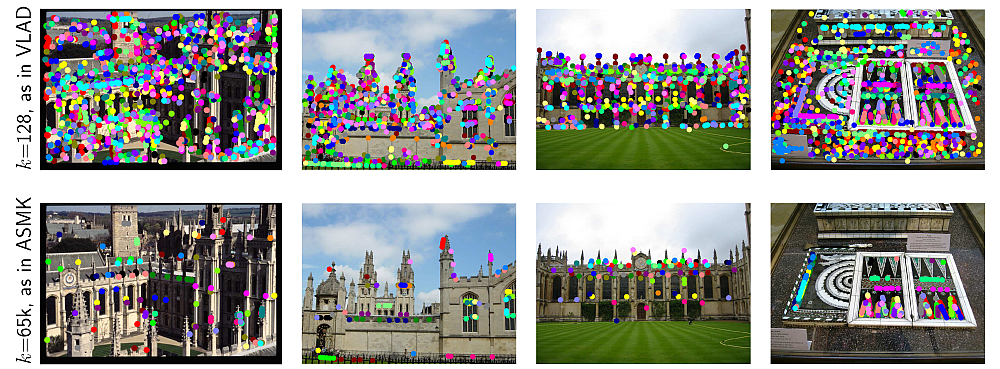 14
Intuition of Metric Learning
Anchor descriptors
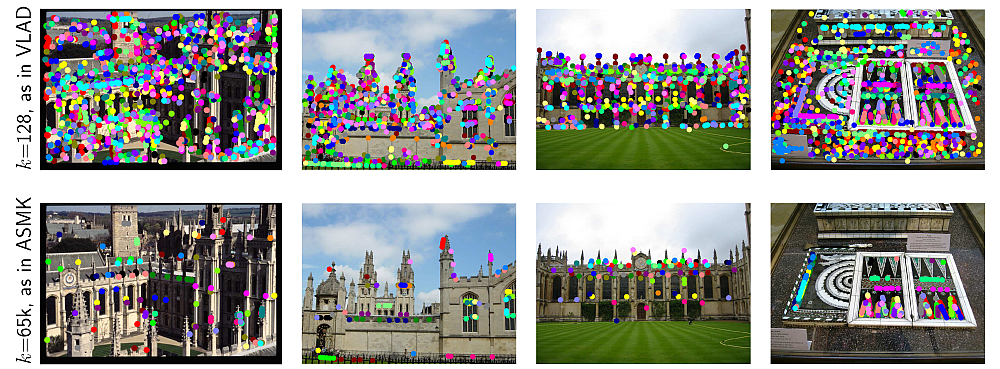 Push
Pull
Negative descriptors
Positive descriptors
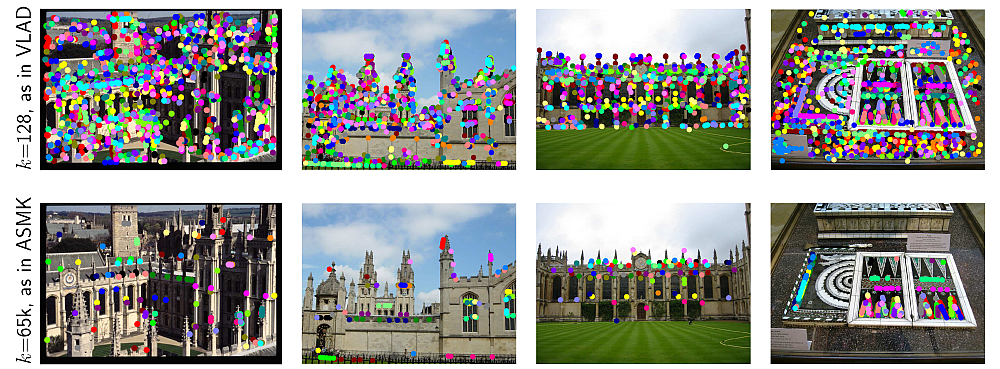 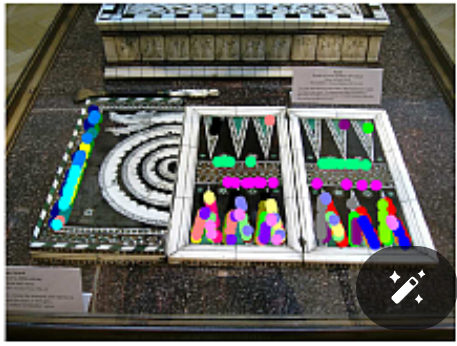 15
Methods
Network Architecture Details and Matching Protocols
16
Main Idea
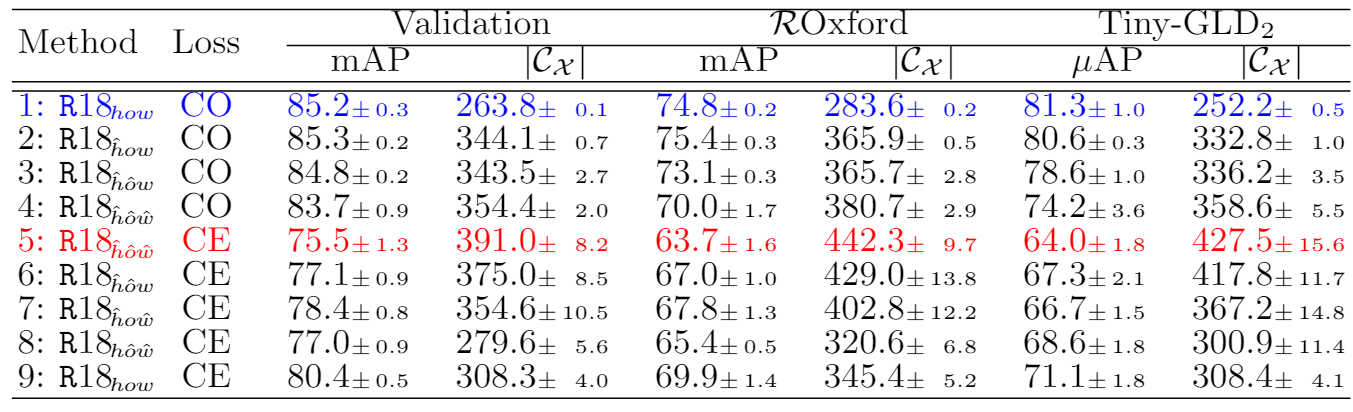 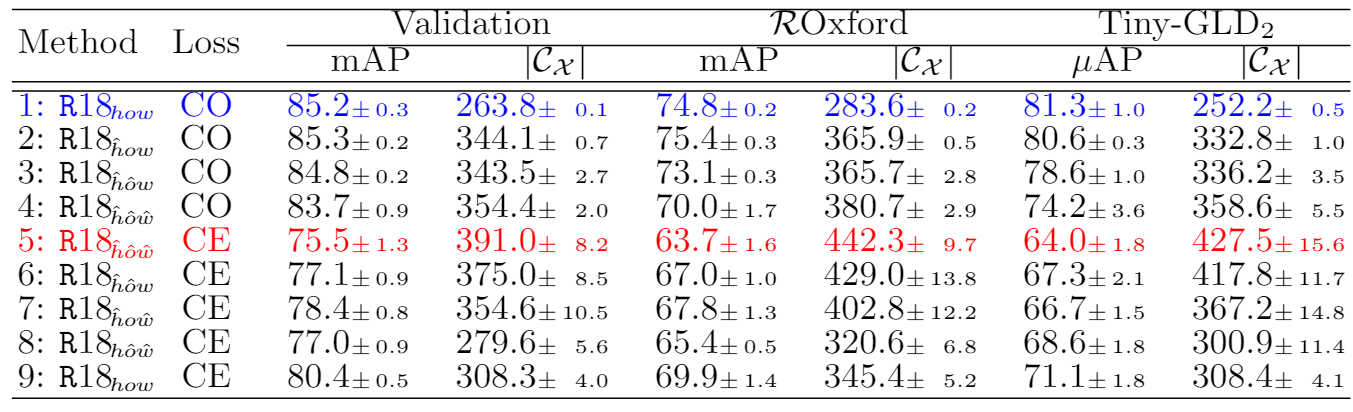 17
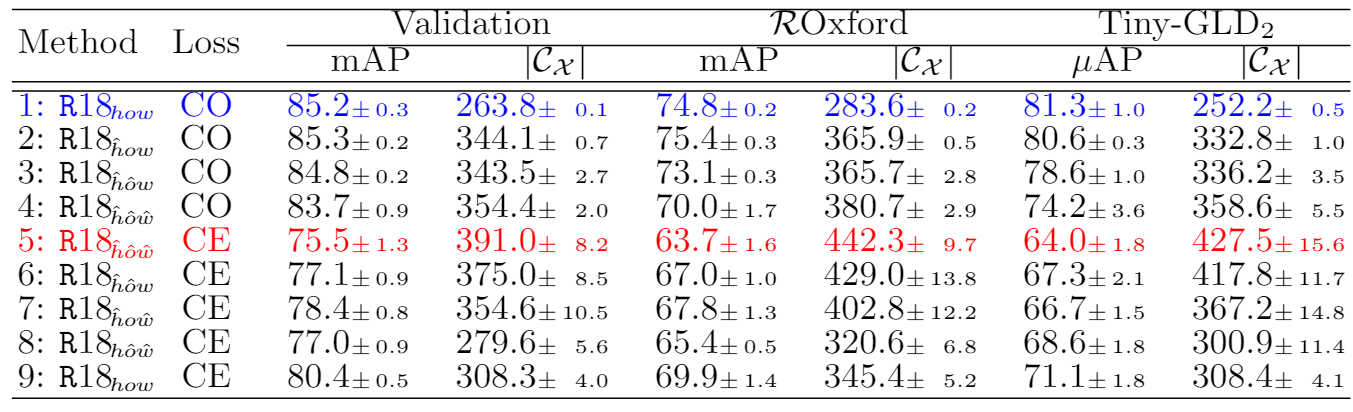 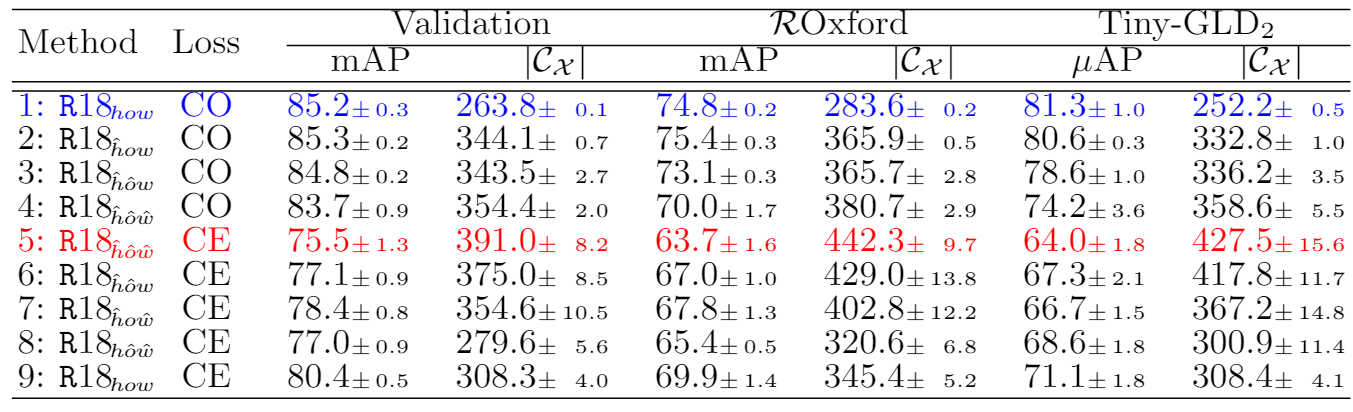 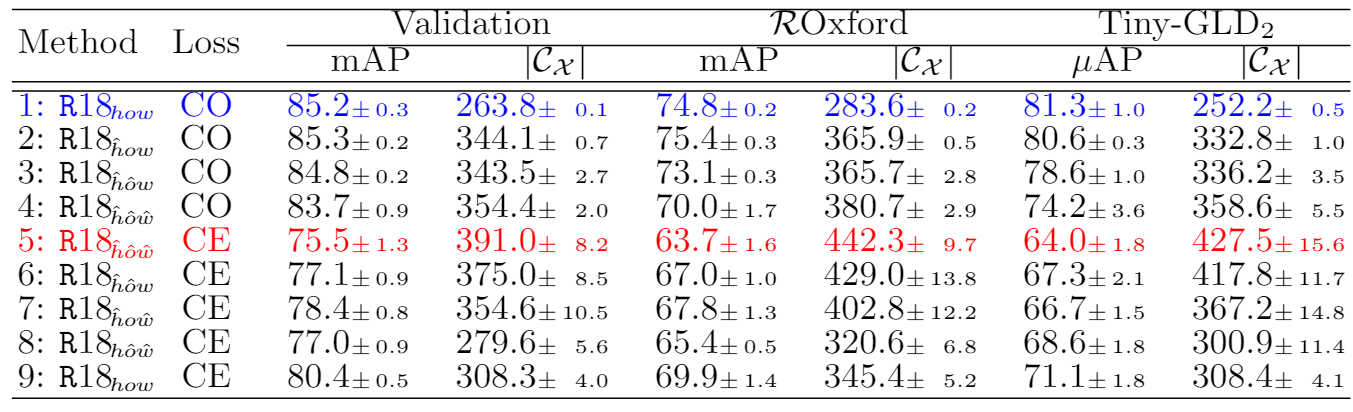 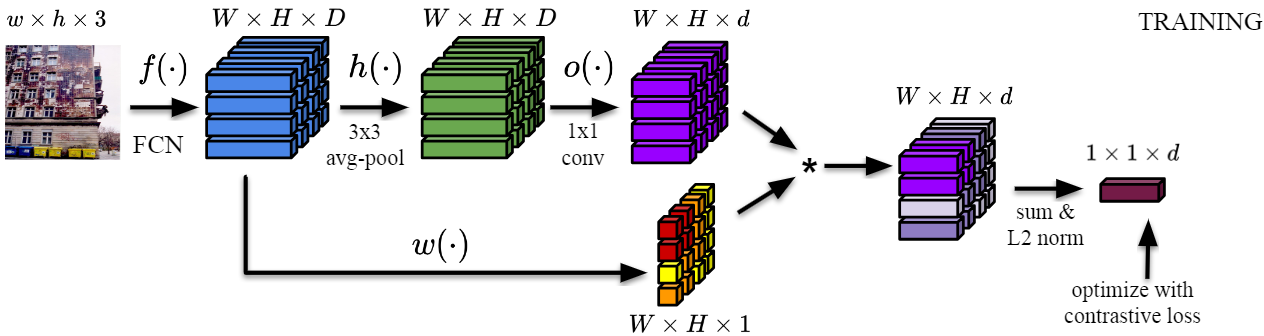 18
Local Smoothing ℎ(⋅)
High-dimensional activations are often spatially not-well aligned (burstiness)
Apply avg. pooling to introduce spatial alignment
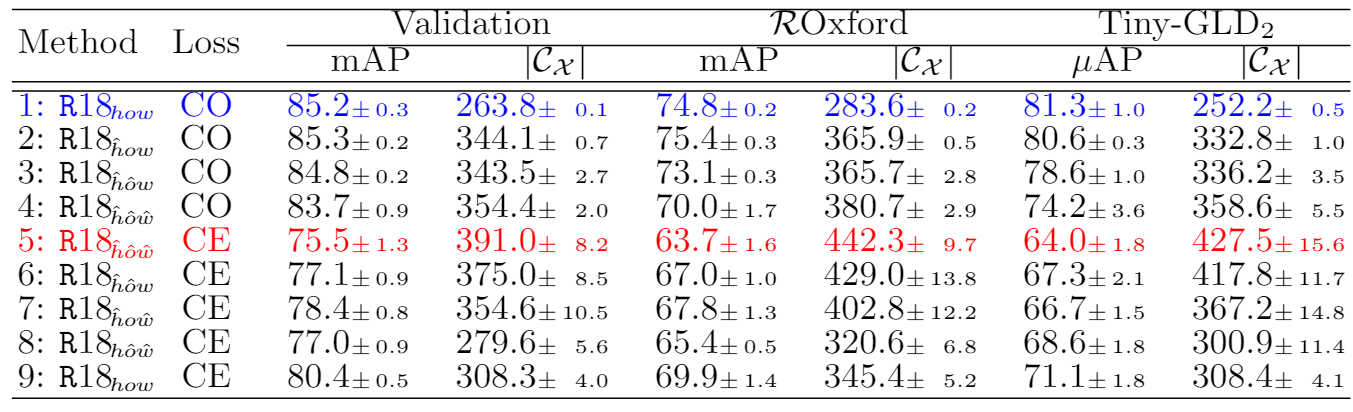 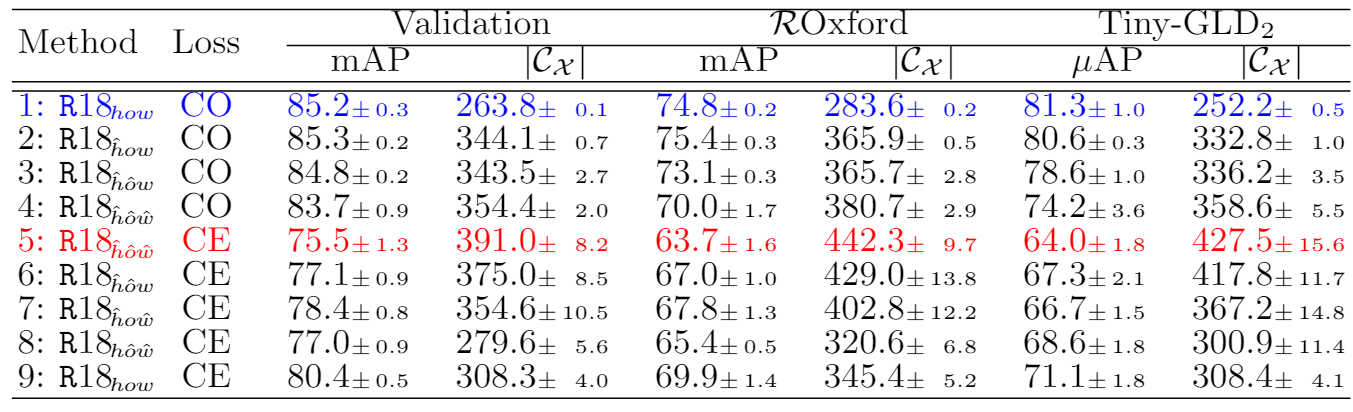 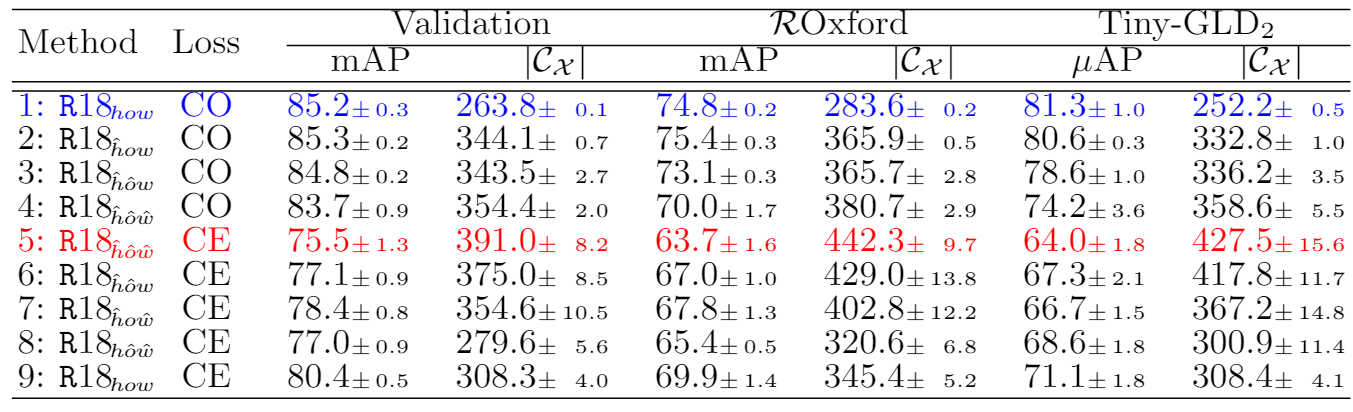 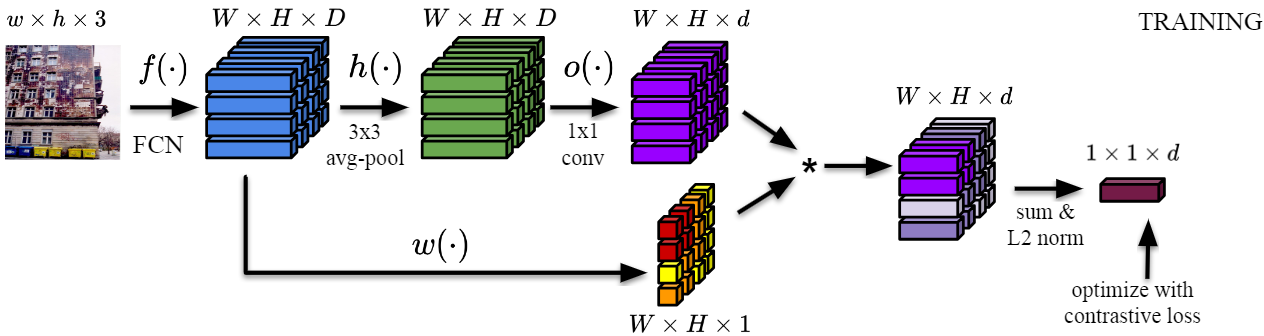 19
Descriptor Whitening 𝑜(⋅)
Add learnable whitening 1x1 convolution layer
Initialize parameters with PCA whitening values
DELF use PCA whitening
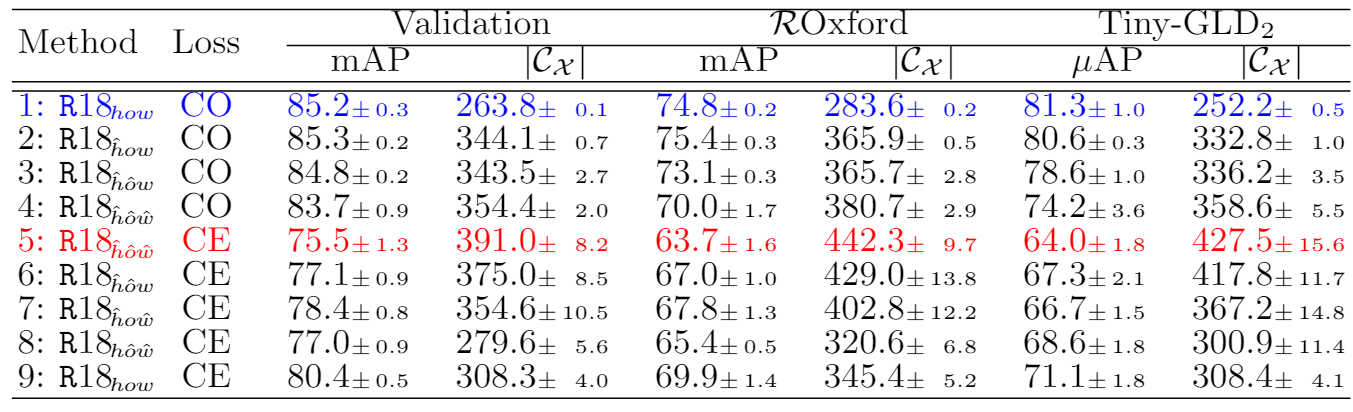 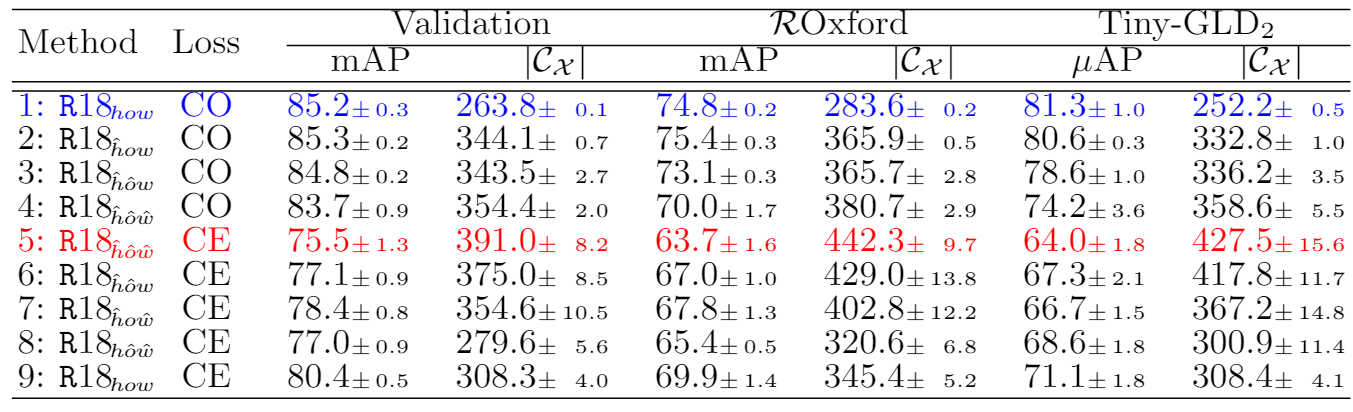 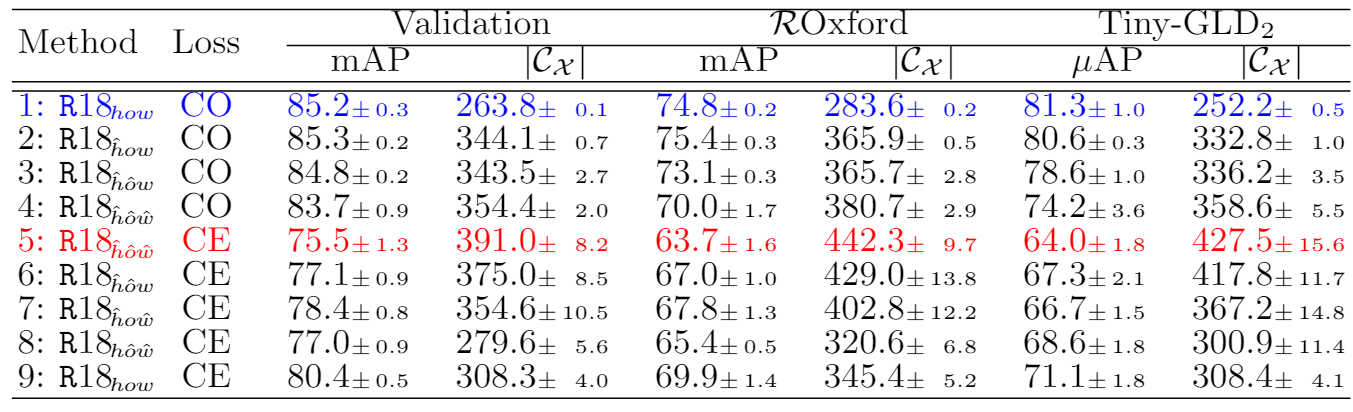 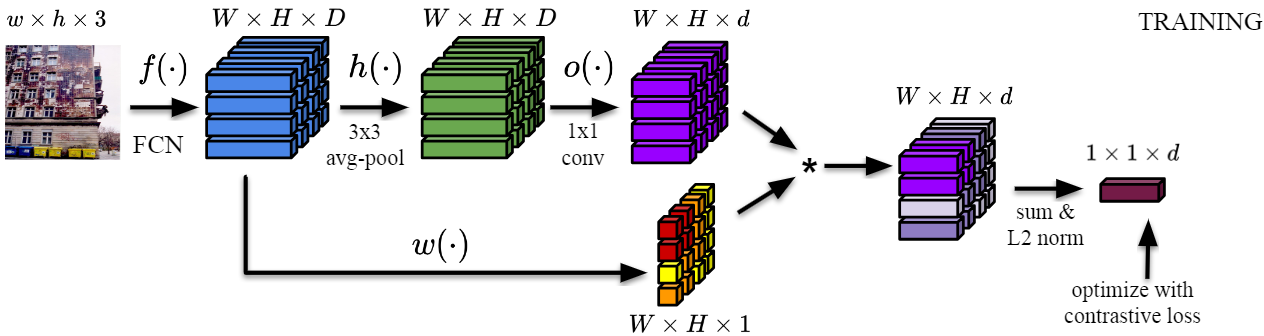 20
Descriptor Whitening 𝑜(⋅)
Add learnable whitening 1x1 convolution layer
Initialize parameters with PCA whitening values
DELF use PCA whitening
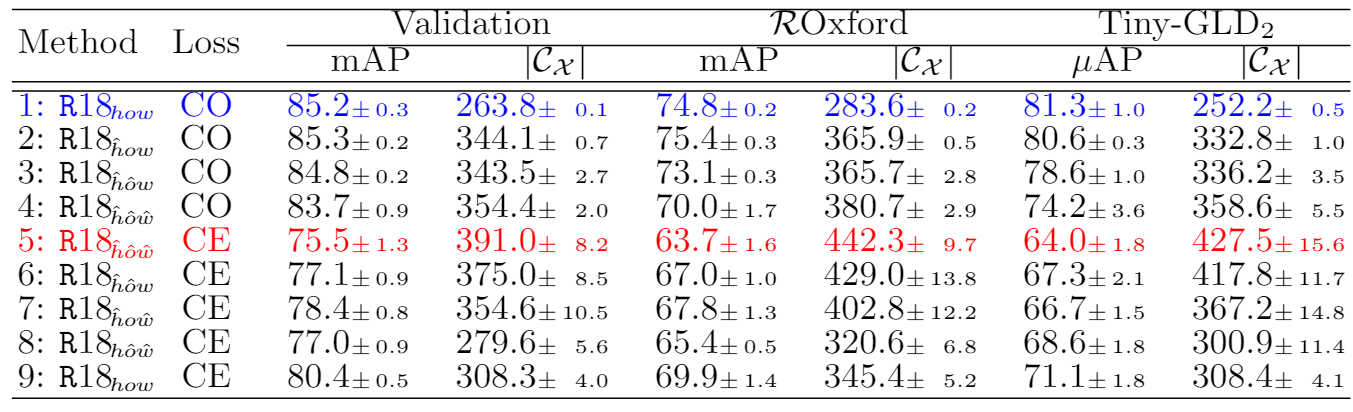 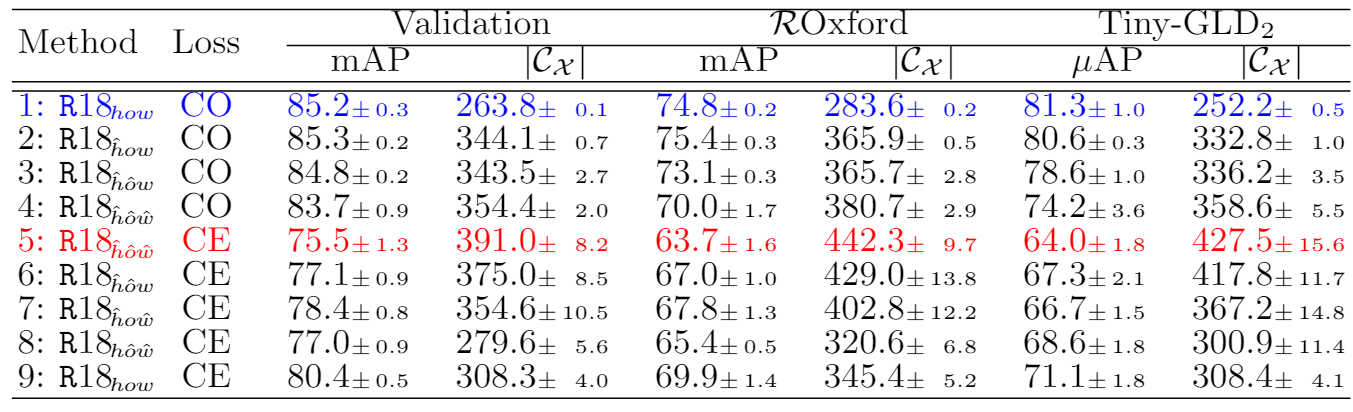 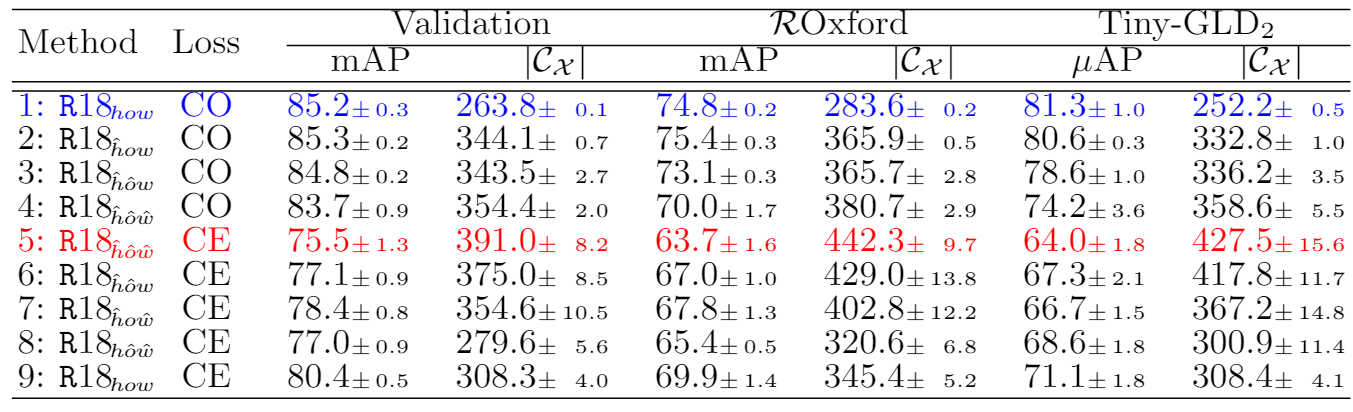 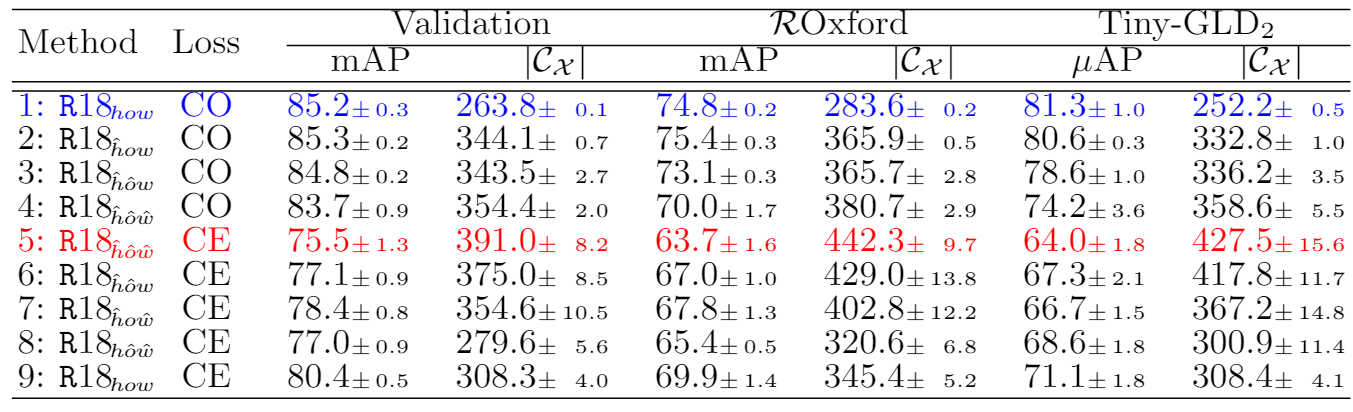 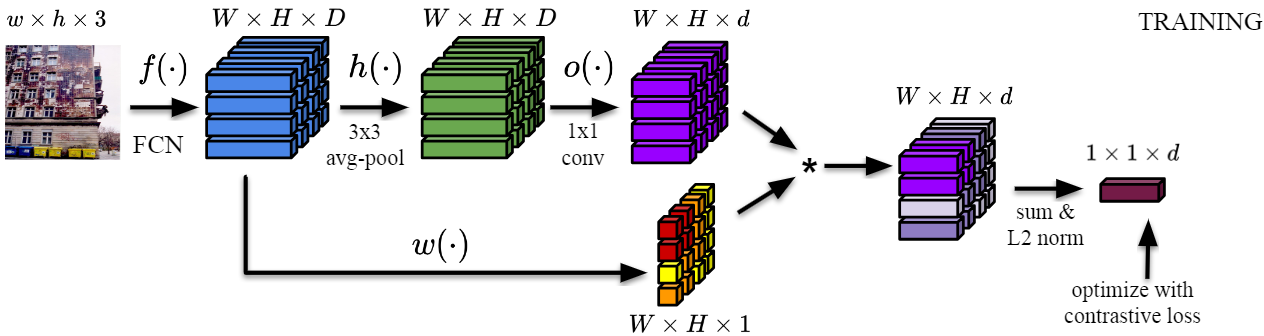 21
Contrastive Learning
Weighted sum of whitened activations based on spatial attention
Higher performance (mAP) & Lower memory
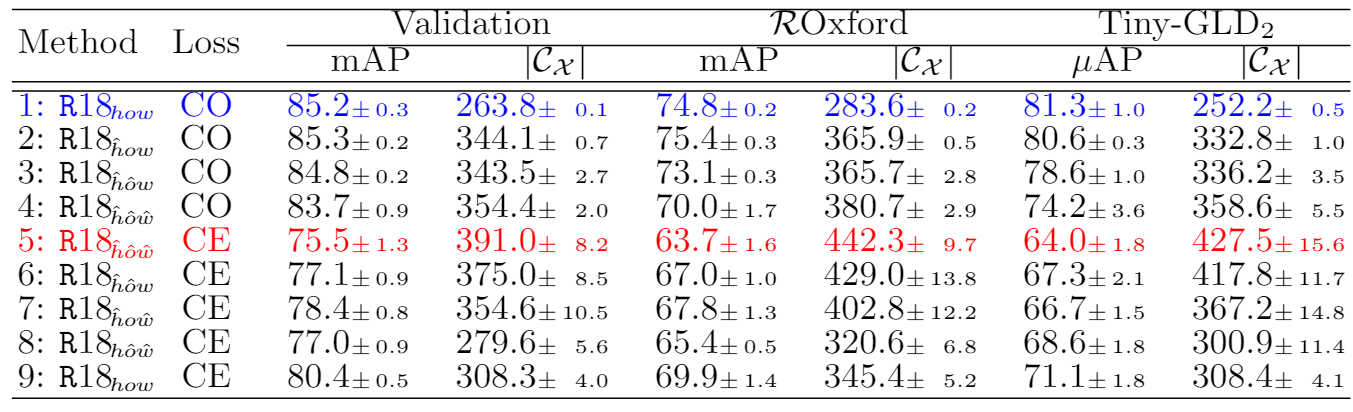 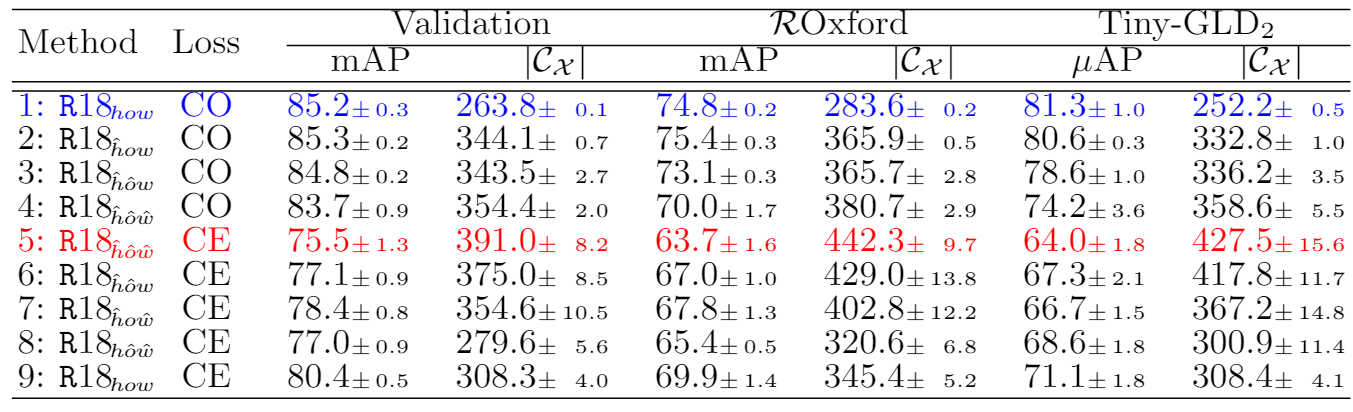 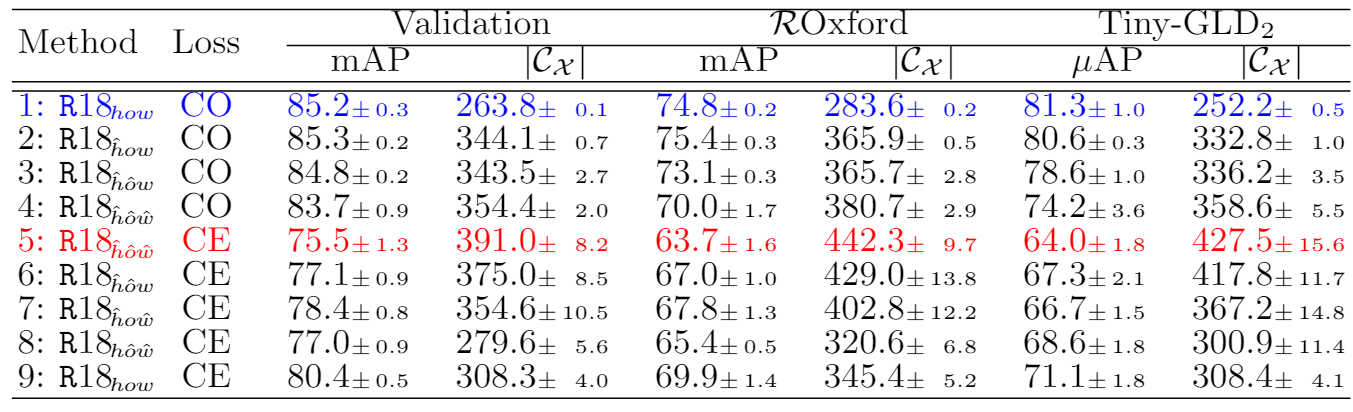 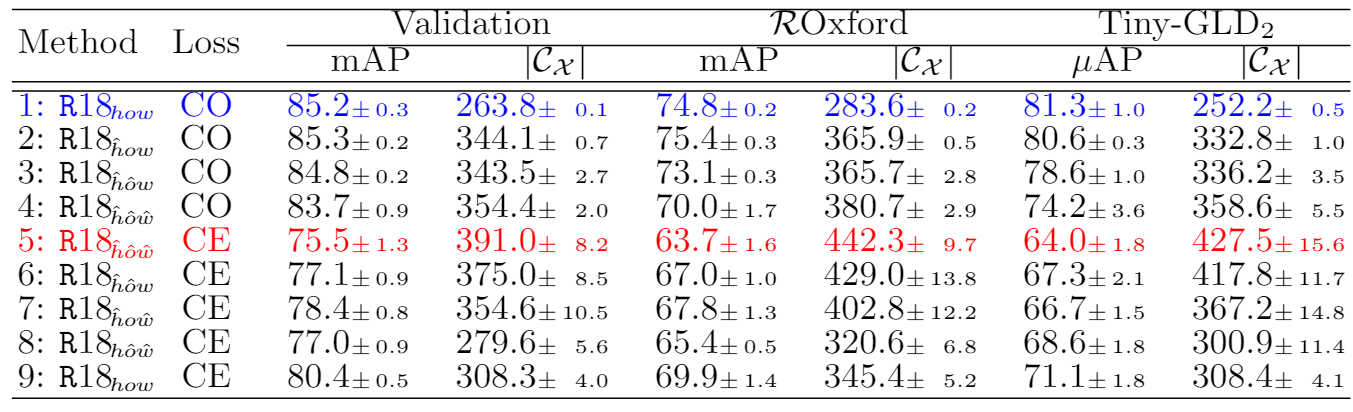 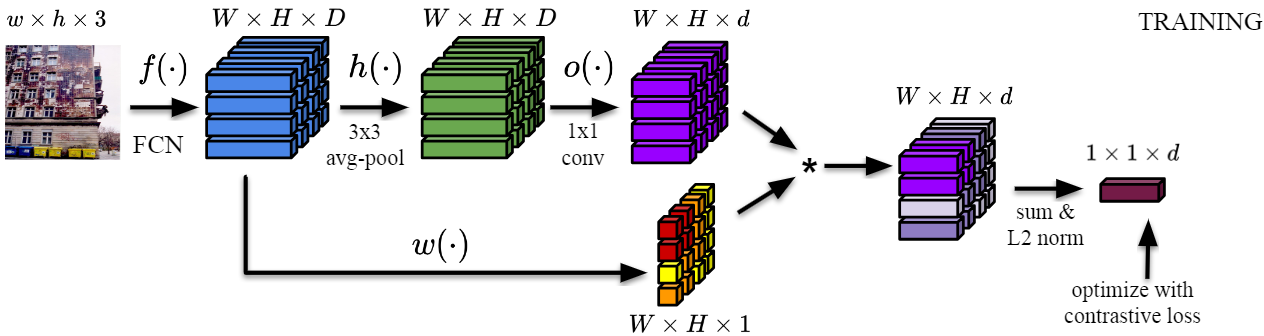 22
Matching Protocal
K-strongest features as local descriptors, based on spatial attention
Matching via ASMK
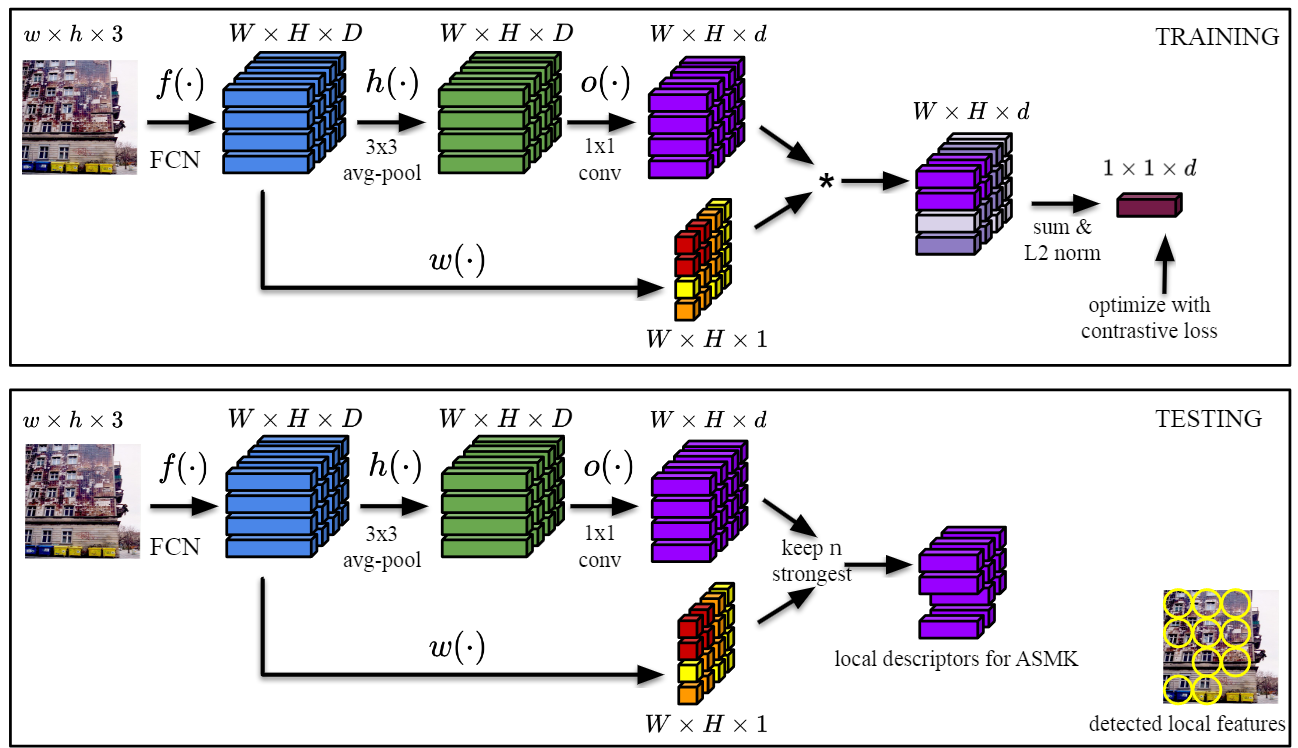 23
Results
Instance-level search (ROxford, RParis)
Instance-level classification (Google Landmarks Dataset, GLD)
24
Experiment Settings
Training & Validation: SfM120k
Instance-level search: ROxford, RParis
mAP on Medium and Hard setups
With and without 1 million distractors (R1M)
Efficiency as memory required to encode R1M
Instance-level classification: Google Landmarks Dataset
Accumulate similarity of N top-ranked images per class
N=1 (CLS1)
N=10 (CLS2)
N=10 w/ square rooted similarity (CLS3)
25
Instance-level Search (w/ Global Des.)
Better performance & efficiency with smaller backbone
All numbers except Mem. means mAP
n: number of top score local descriptors for matching
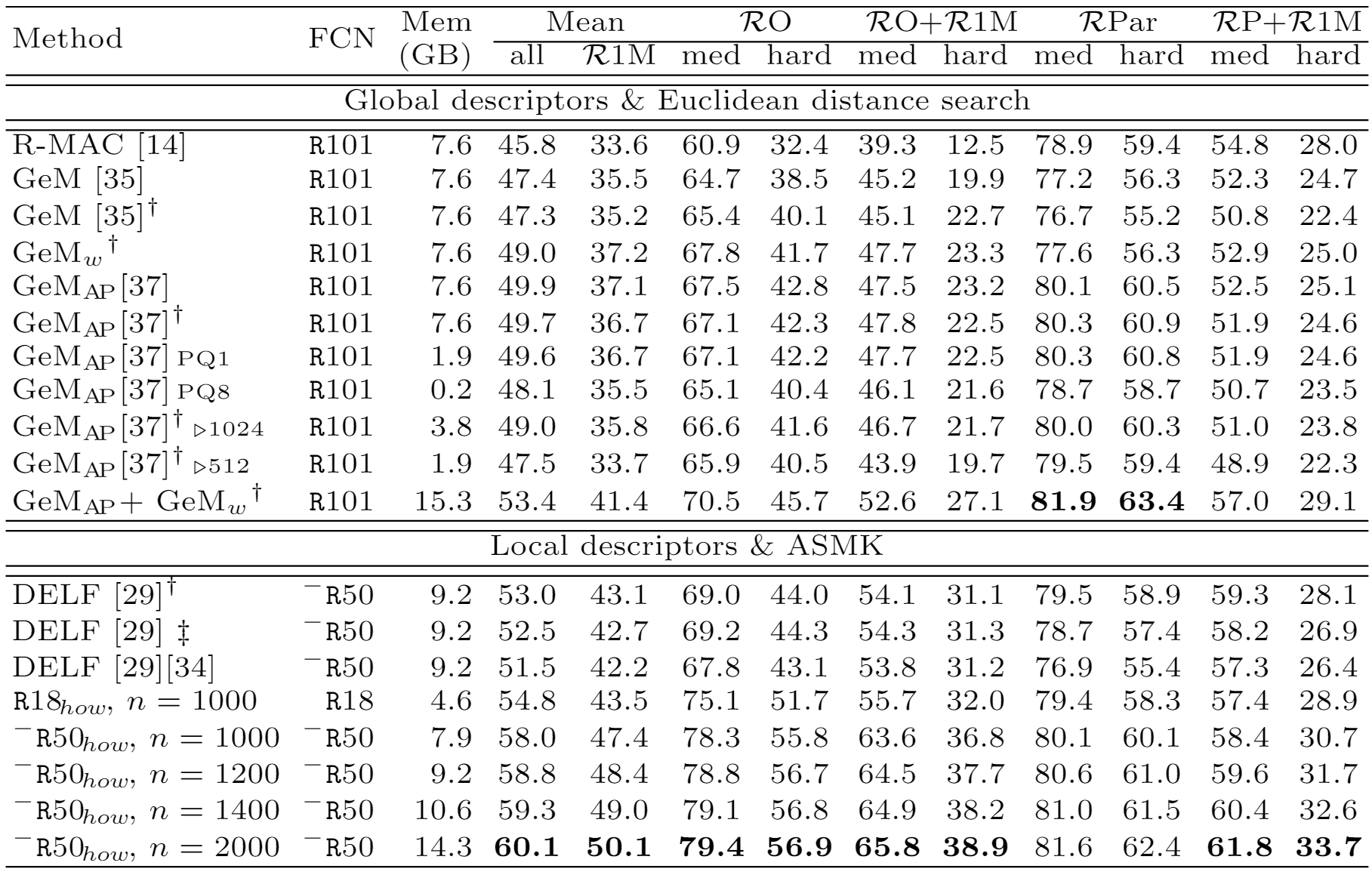 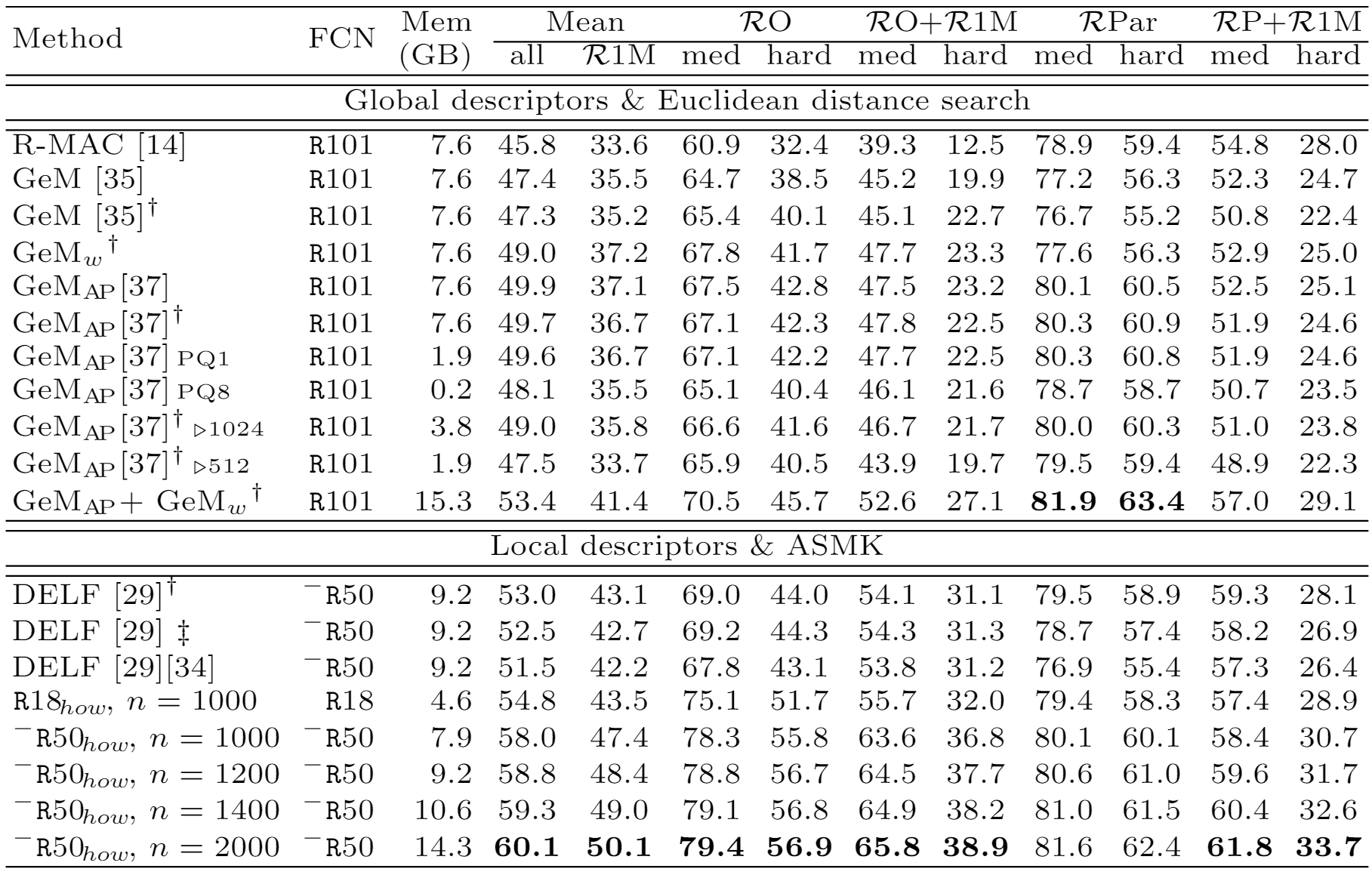 26
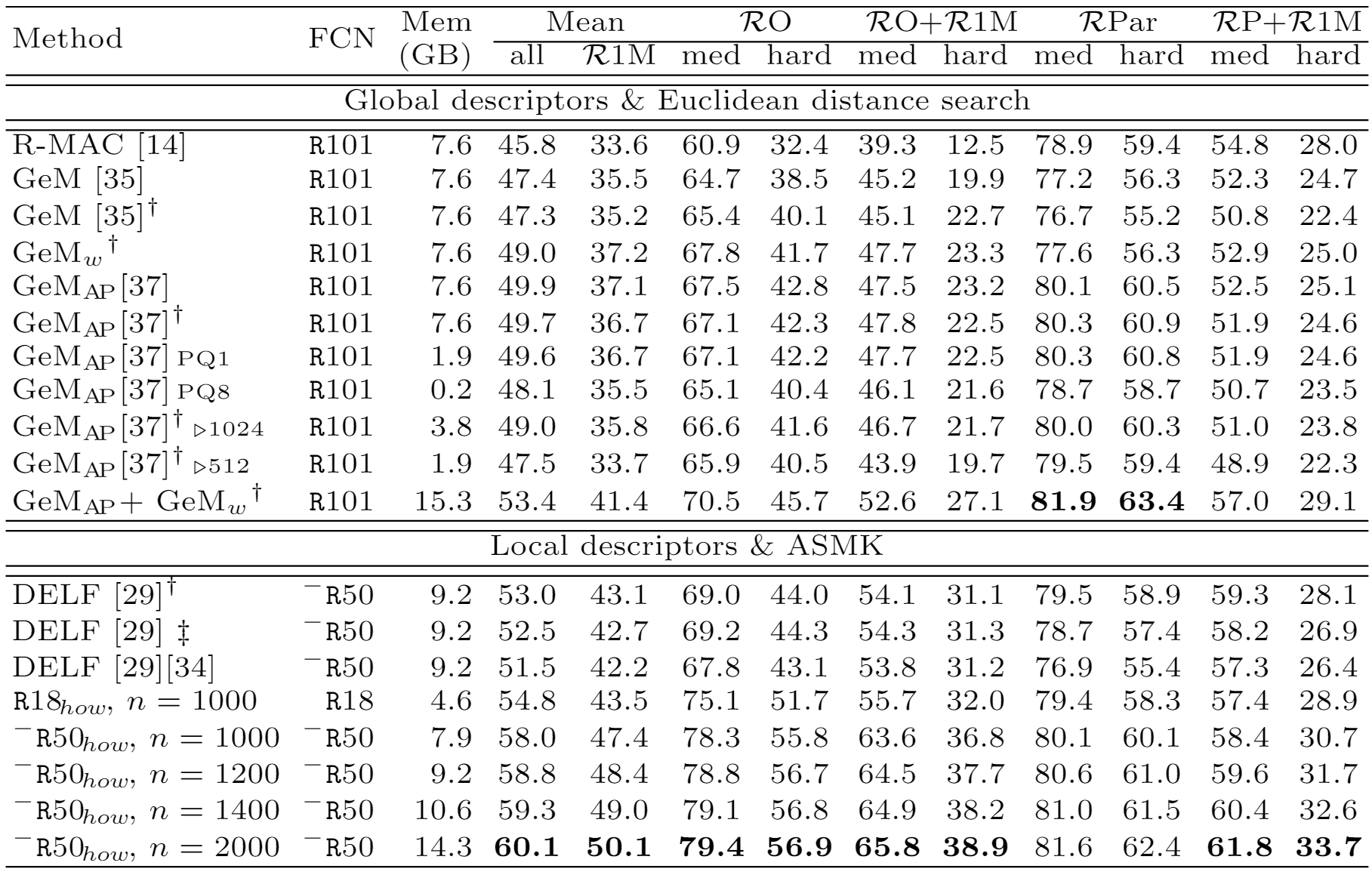 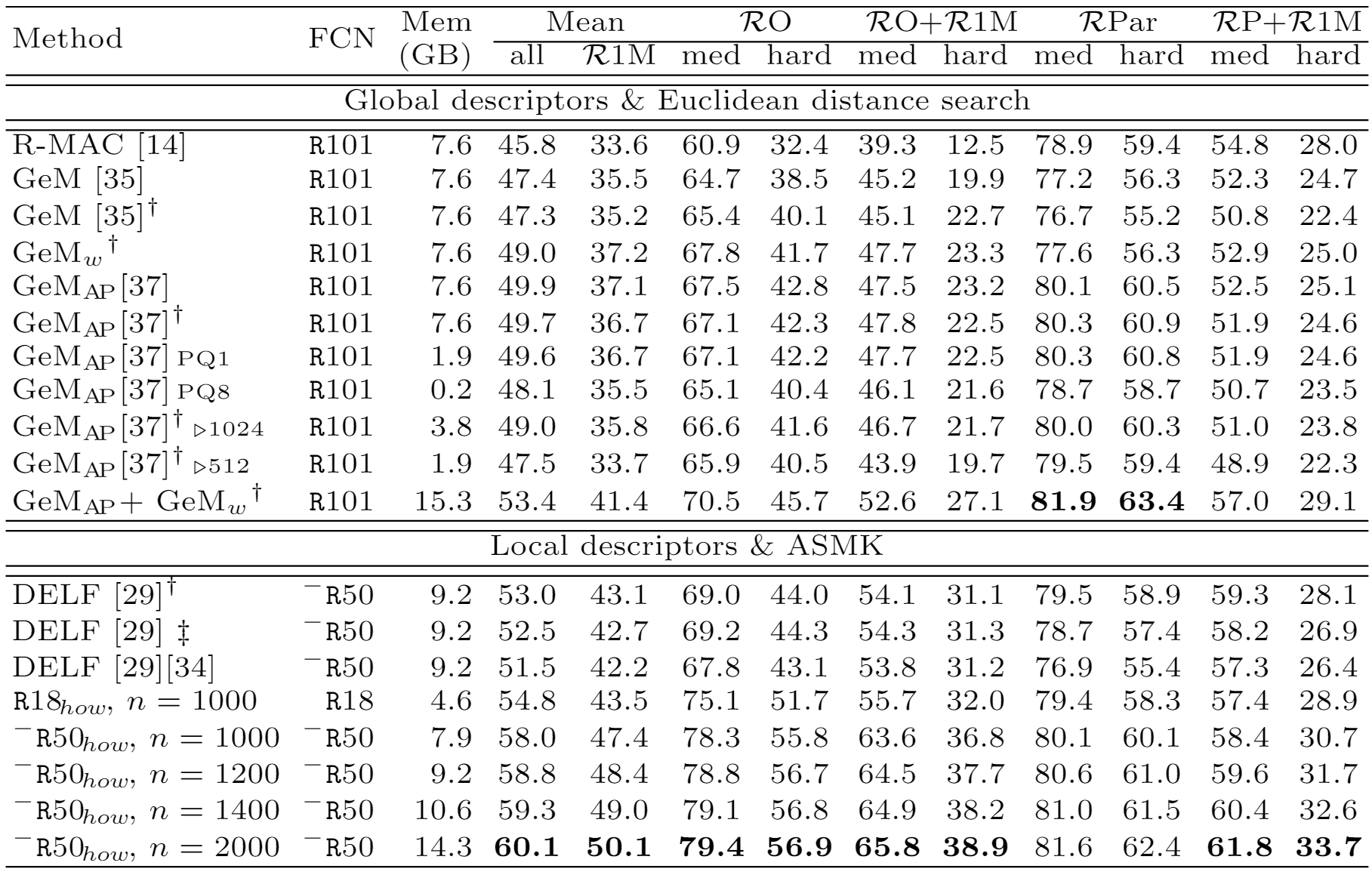 Instance-level Search (w/ DELF)
Better performance & efficiency
All numbers except Mem. means mAP
n: number of top score local descriptors for matching
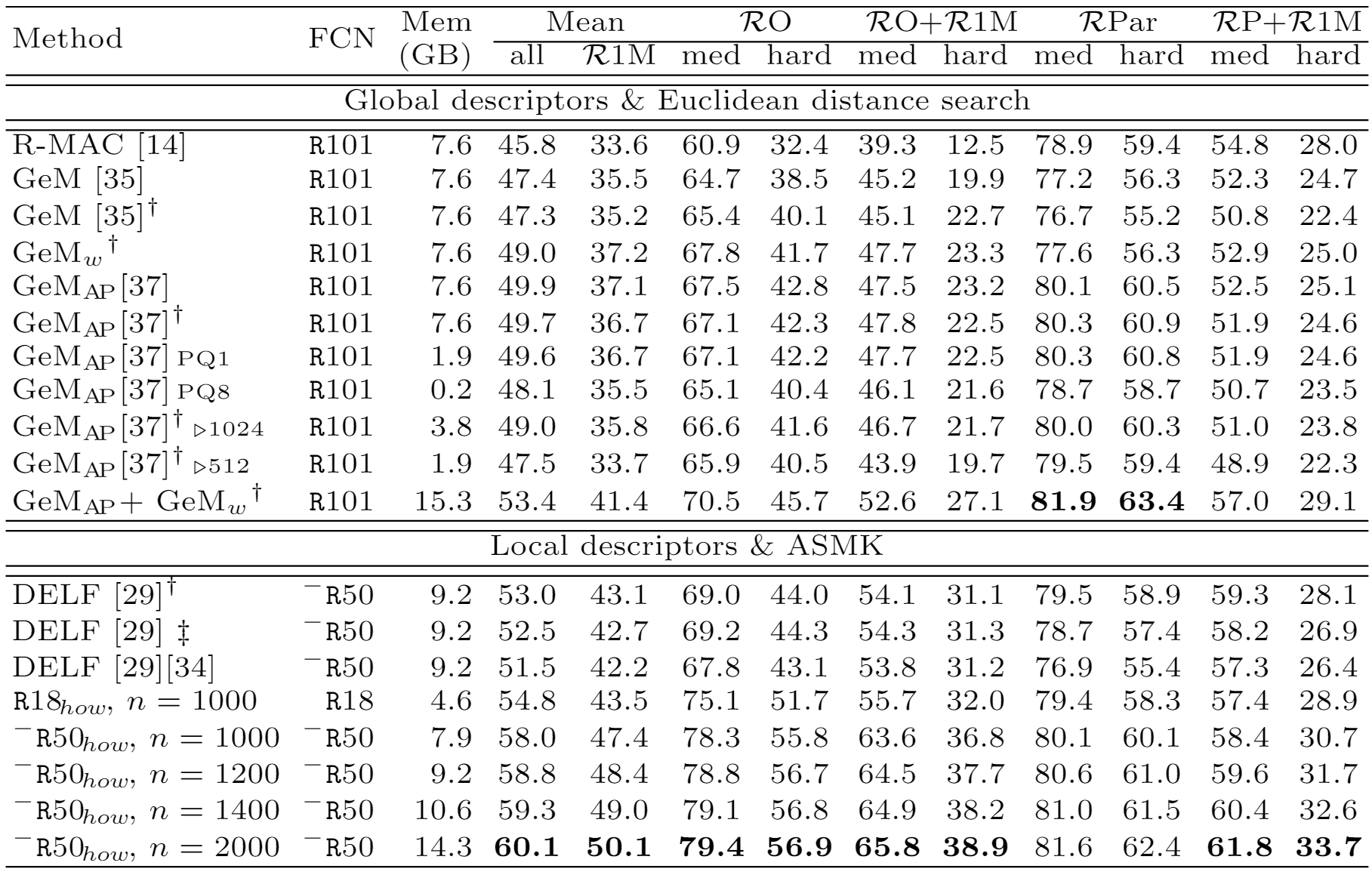 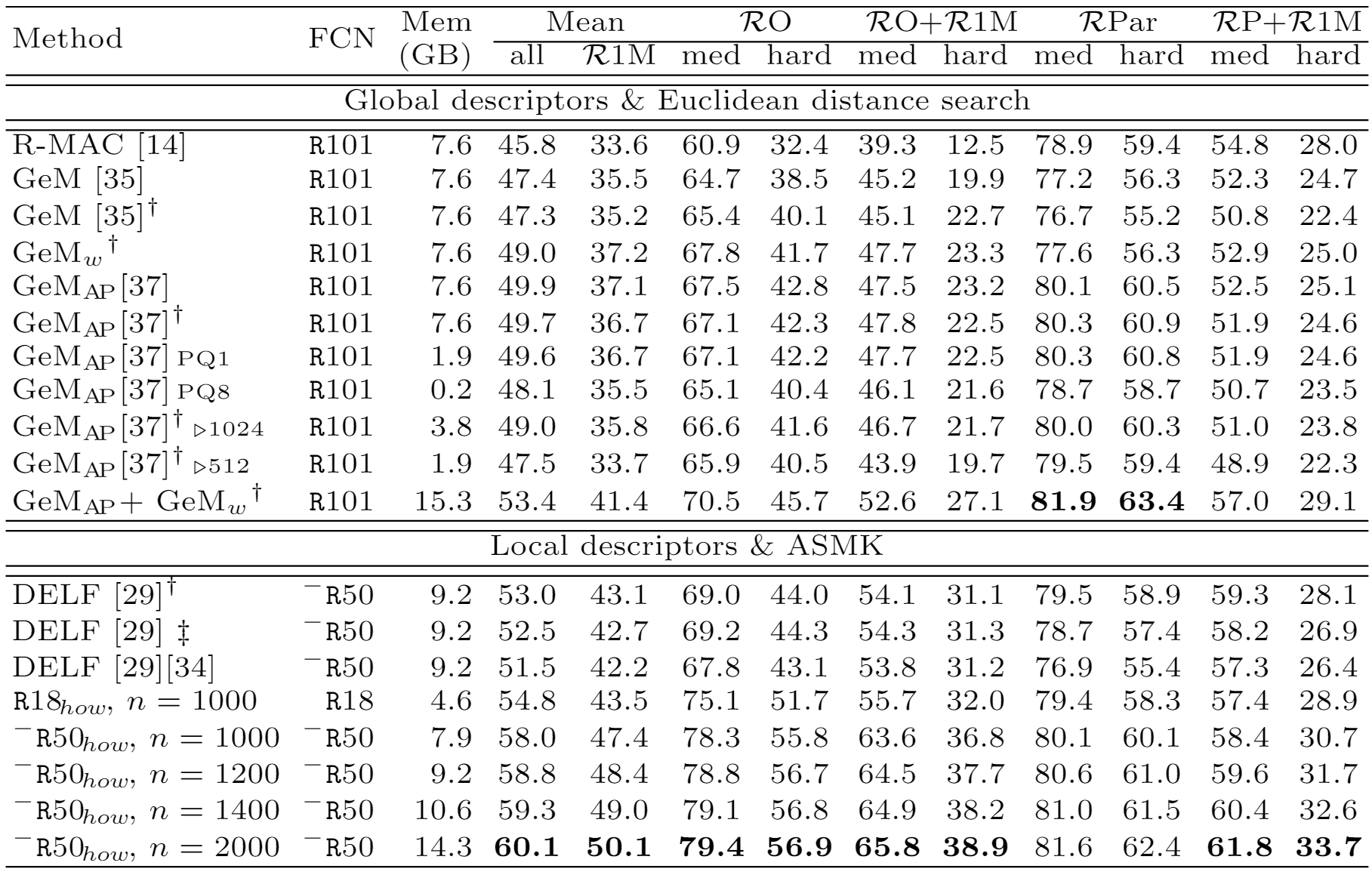 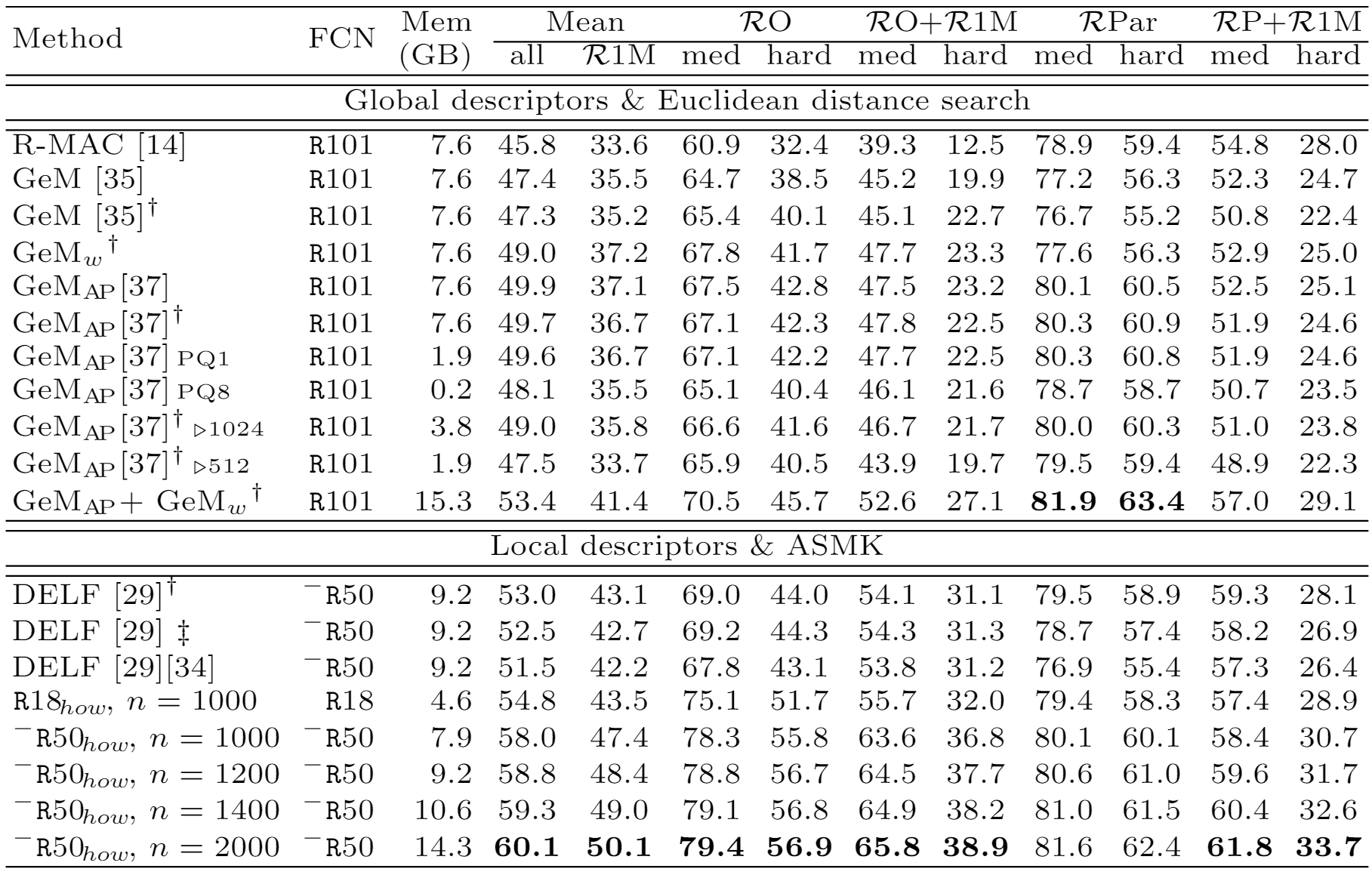 27
Instance-level Classification
Comparison with various global & local descriptors
Classification score (CLS) higher the better
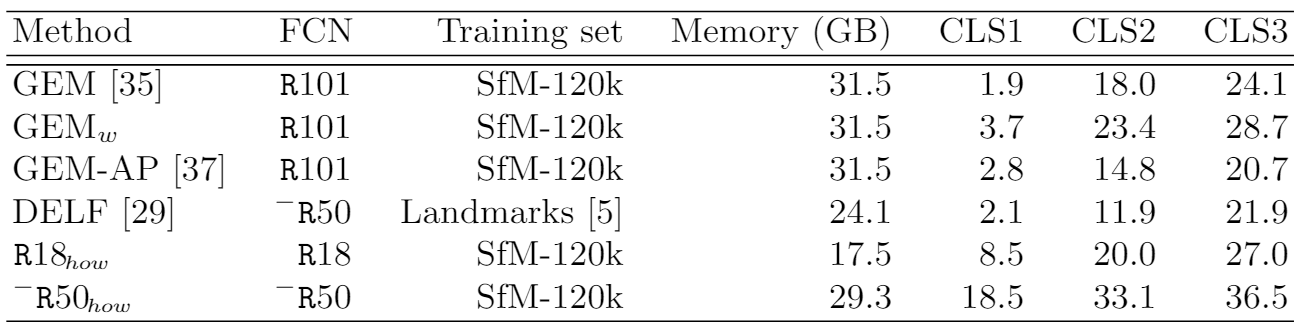 Accumulate similarity of N top-ranked images per class
N=1 (CLS1)
N=10 (CLS2)
N=10 w/ square rooted similarity (CLS3)
28
Attention Visualization
Finer spatial attention leading to more robust local descriptors
Allows to use various scale-level descriptors
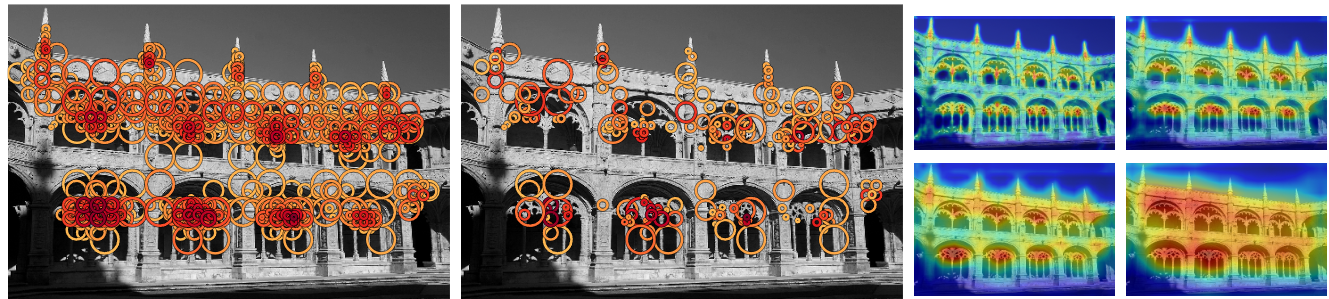 X0.25
X0.5
X1
X2
Strongest feature per visual words
Attention map for input images with different scale
29
Conclusion
Summary & Limitation
30
Summary
Shown metric learning highly resembes matching algorithm (i.e. ASMK)

Apply metric learning & design effective architecture to learn local descriptors

Improved performance and efficiency
31
Limitation and Next Paper
Still, metric learning is done based on global descriptor (aggregated local descriptors)
Could be an uncontrollable discrepancy between the global and local descriptors

Learning Super-Features for Image RetrievalWeinzaepfel et al., ICLR 2022
Apply metric learning directly on (few) local descriptors
32
Thank You!
33
Appx. Ablation study (Efficiency)
Star: random init. for whitening layer 𝑜(⋅)
-: Remove last layer of the model (higher dimension)
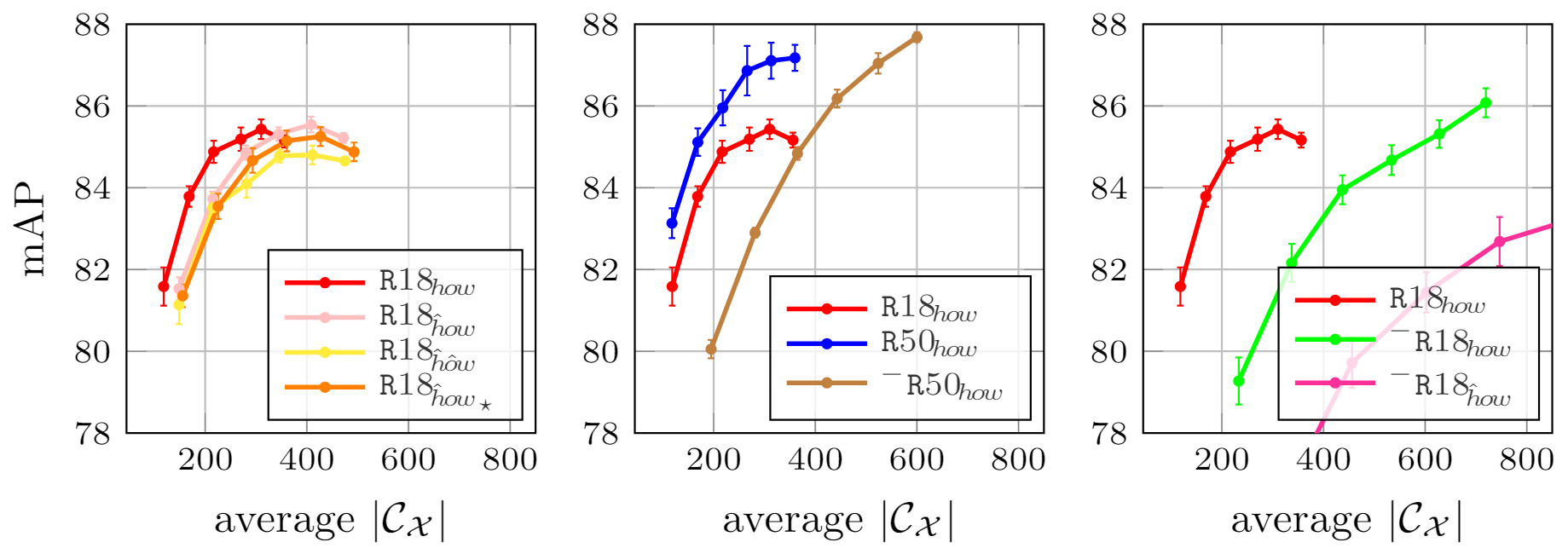 34
Appx. Ablation study (Architecture)
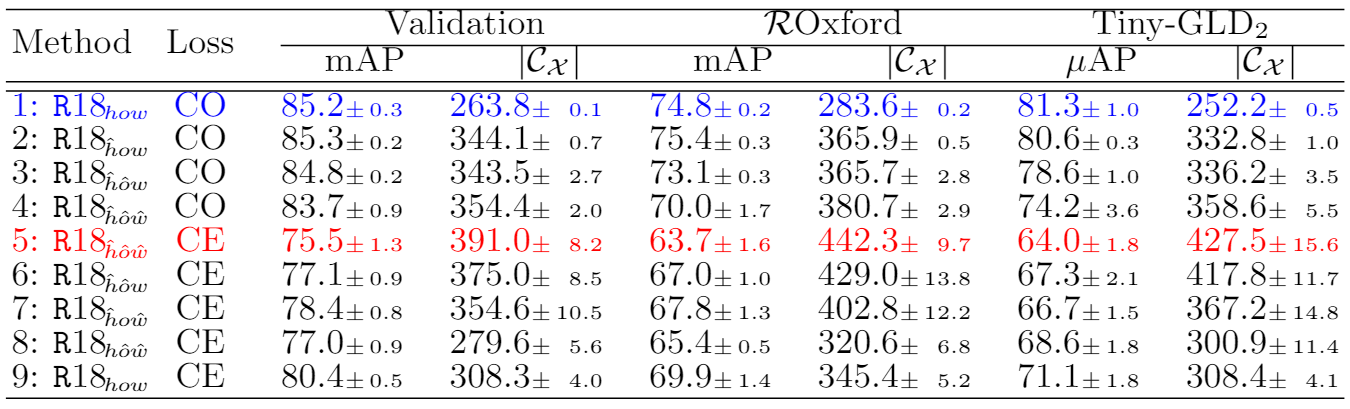 35